Муниципальное автономное дошкольное образовательное учреждение 
детский сад №3 «Светлячок»


Педагогический проект
«В космической ракете с названием «Восток» он первым на планете подняться к звездам смог»
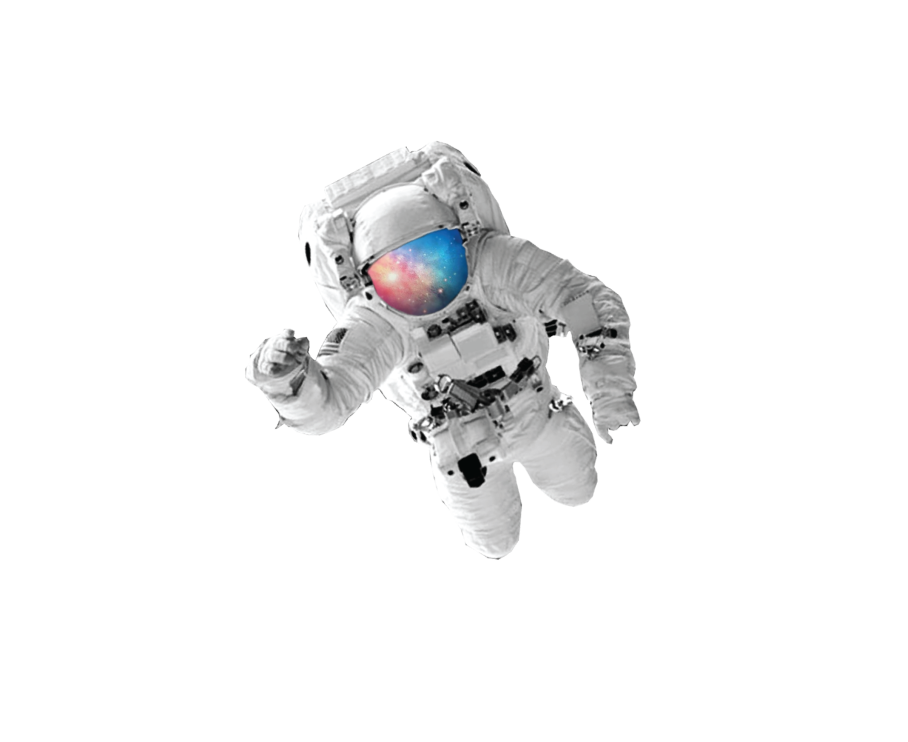 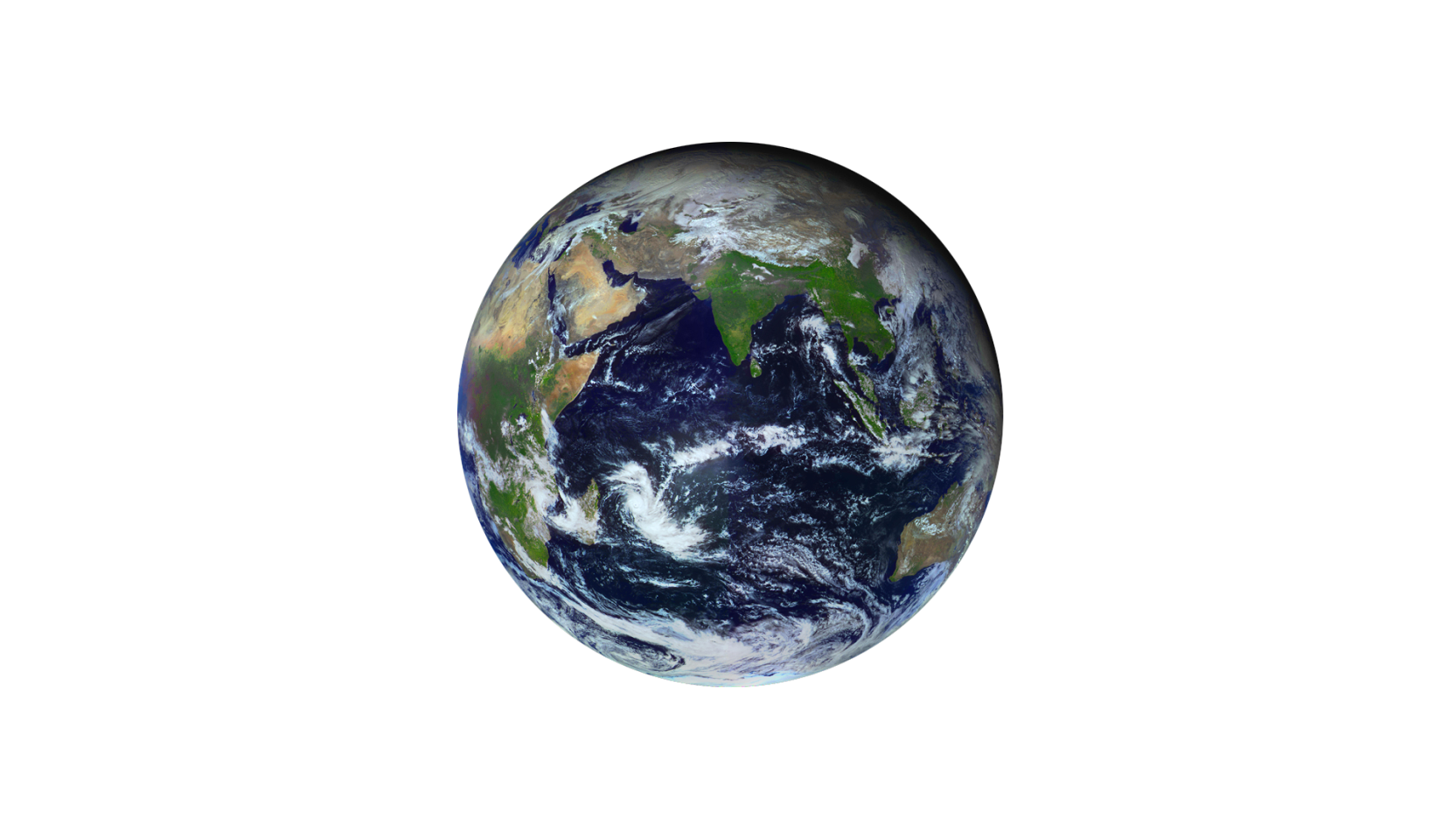 старшая группа
Воспитатель: Мезенцева И.А. 
1 кв.категория
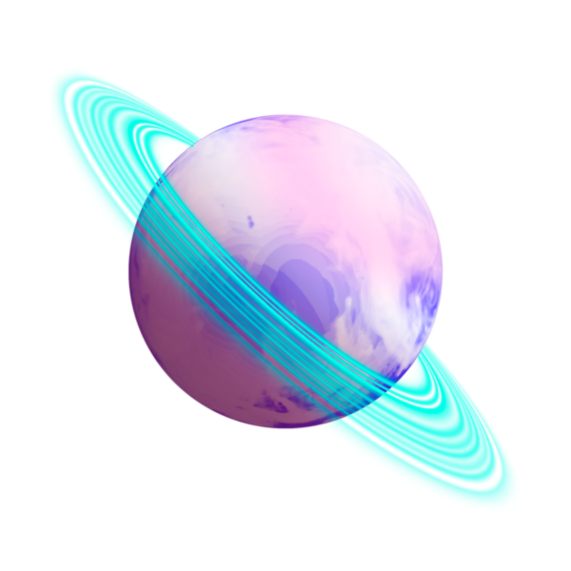 г.Кировград
2019г.
Цель проекта: расширение знаний детей о космосе. 
Задачи проекта: 
Воспитывать дружеские взаимоотношения между детьми; умение самостоятельно находить общие интересные занятия;
Формировать активную жизненную позицию через участие в совместной проектной деятельности; 
Формировать гражданскую принадлежность, воспитывать любовь к Родине, гордость за ее достижения в космической отрасли; 
Прививать любовь к родному краю, планете, героям освоения космоса; 
Формировать патриотические чувства, расширять представление детей о  дне Космонавтики; 
Формировать элементарные представления о строении солнечной системы, ее планетах; 
Совершенствовать умение ориентироваться в окружающем пространстве, понимать смысл пространственных отношений. Развивать познавательно – исследовательский интерес;
Обогащать представления детей о профессиях в космической сфере; 
Продолжать развивать интерес к художественной литературе о космосе; 
Развивать интерес с конструктивно – модельной деятельности, учить строить космические корабли, ракеты, воспитывать умение работать коллективно, объединять свои поделки в соответствии с общим замыслом;
Развивать познавательную и творческую активность, поддерживать и развивать интерес дошкольников к космосу.
Планируемый результат: 
Дети умеют самостоятельно находить общие интересные занятия, активно участвуют  в совместной проектной деятельности; 
У детей формируется гражданская принадлежность, возрастает любовь к Родине; 
Дети испытывают гордость за  достижения России в космической отрасли, знают героев освоения космоса; 
У детей формируются патриотические чувства, дети знают государственный праздник «День Космонавтики»;
У детей сформированы элементарные представления о строении солнечной системы, ее планетах; 
Дети умеют ориентироваться в окружающем пространстве, понимают смысл пространственных отношений; 
Дети имеют представление о профессиях в космической сфере, активно интересуются  художественной литературой о космосе; 
Продолжает развиваться интерес к конструктивно – модельной деятельности, дети умеют строить космические корабли, ракеты, могут работать коллективно и объединять свои поделки в соответствии с общим замыслом; 
Дети проявляют интерес  к космосу.
Развивающая предметно – пространственная среда к проекту
Центр «Мы познаем мир»
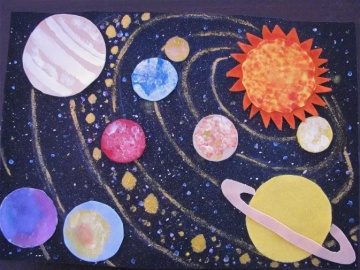 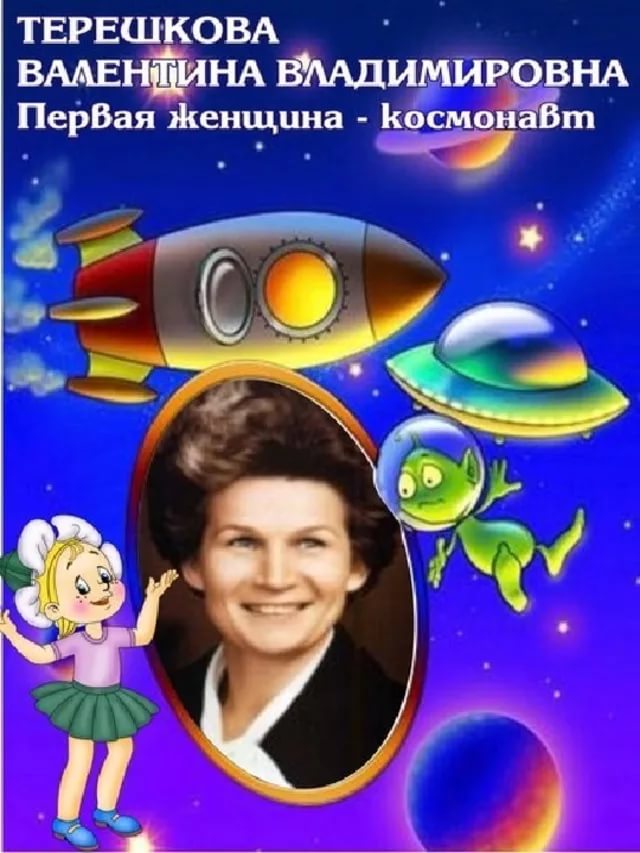 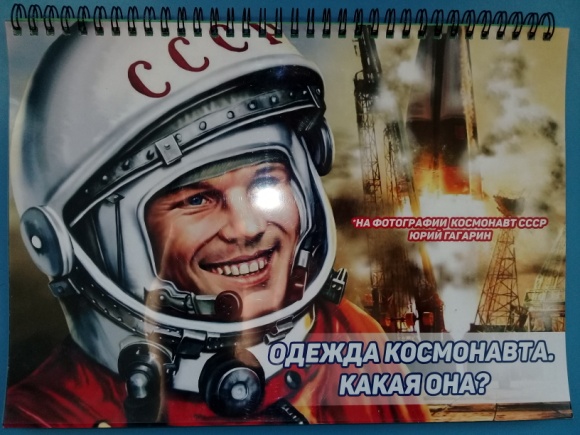 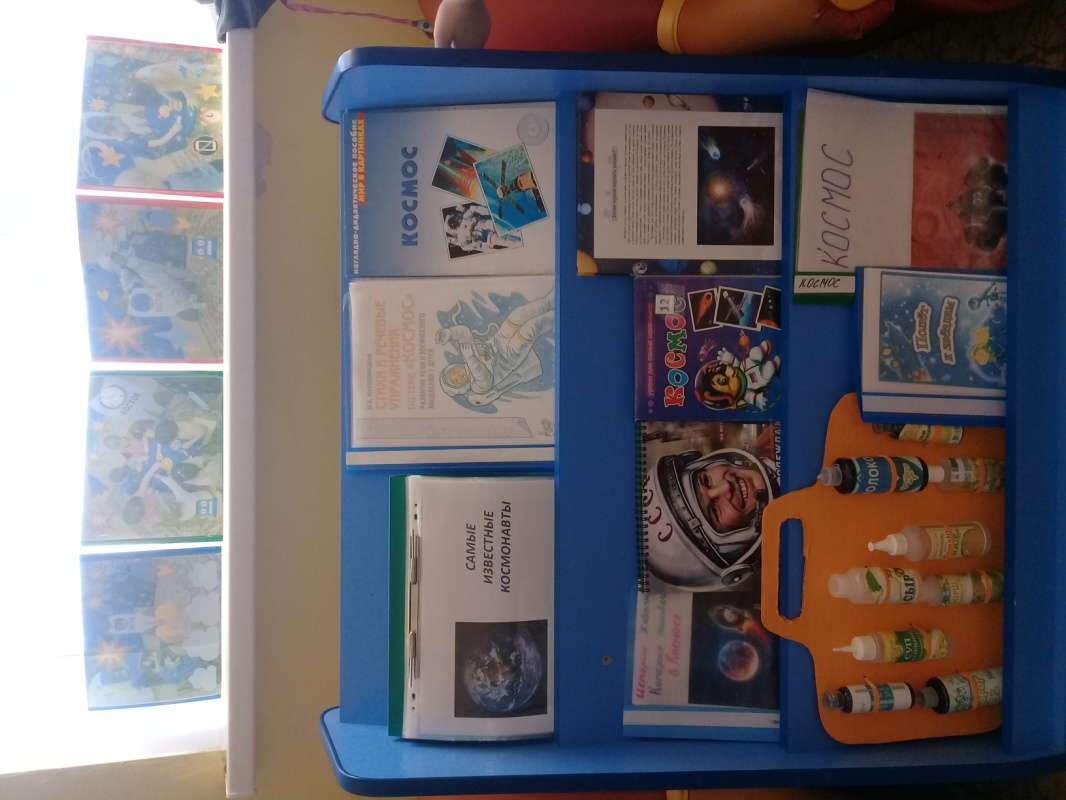 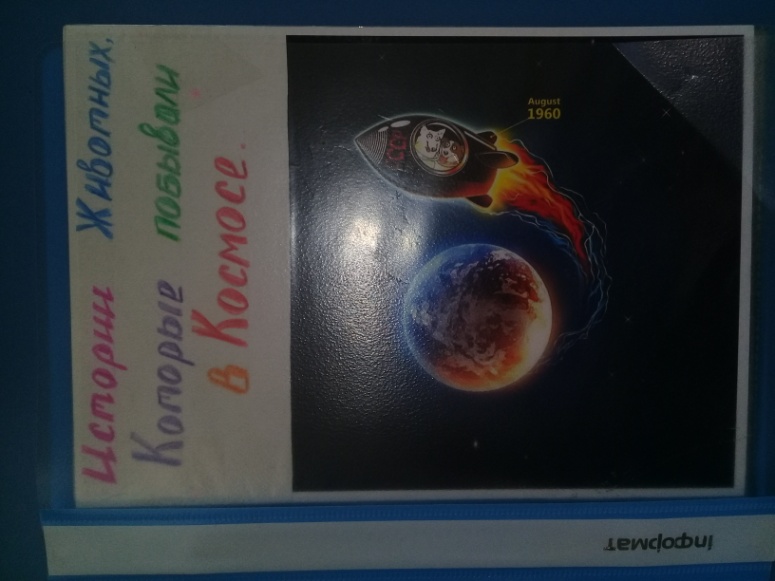 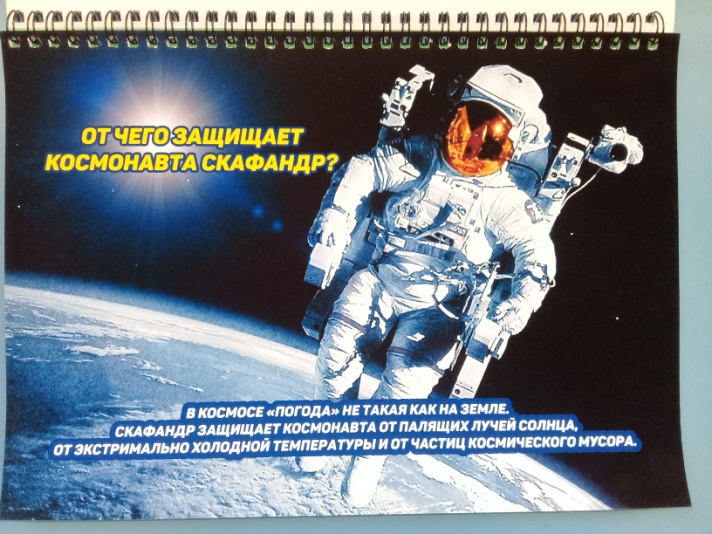 Центр «Мы познаем мир»
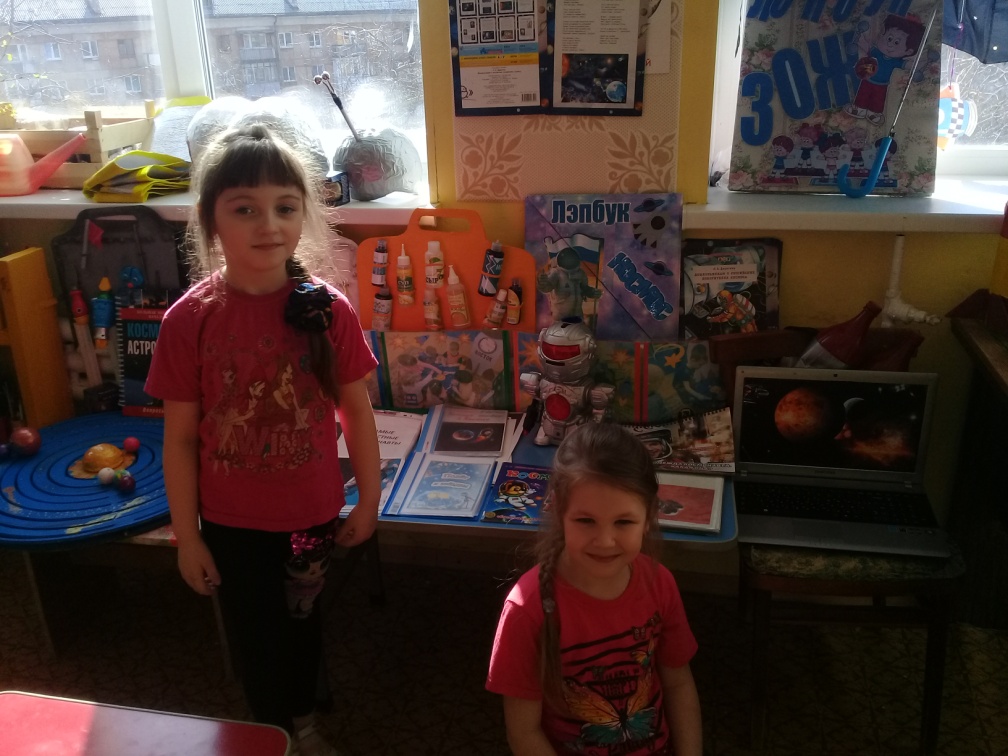 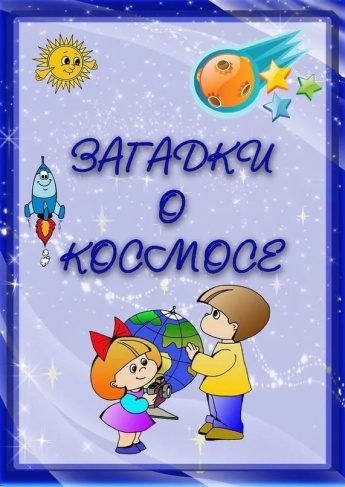 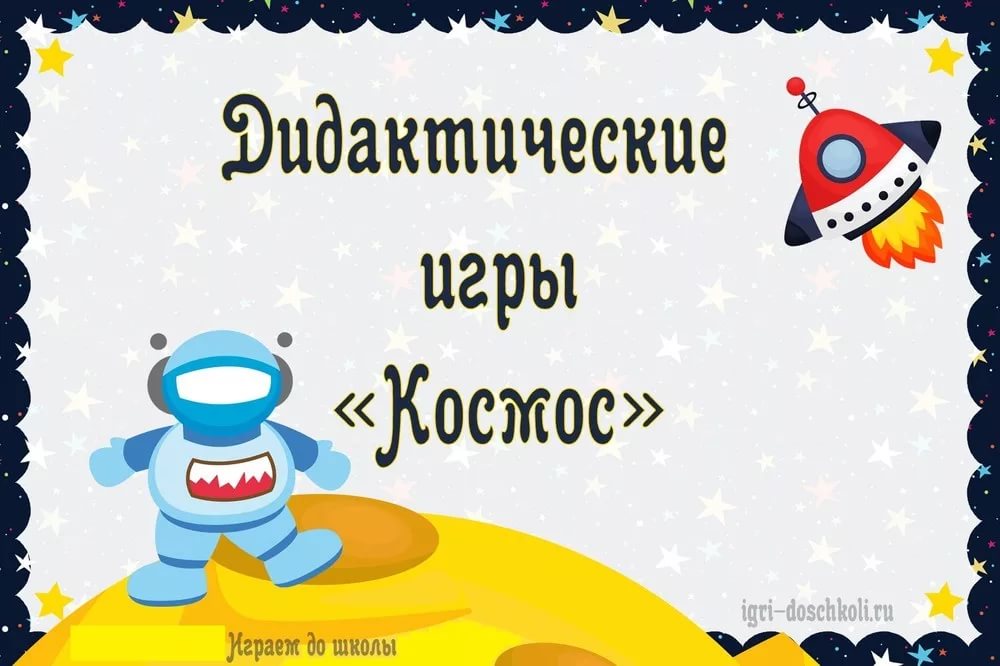 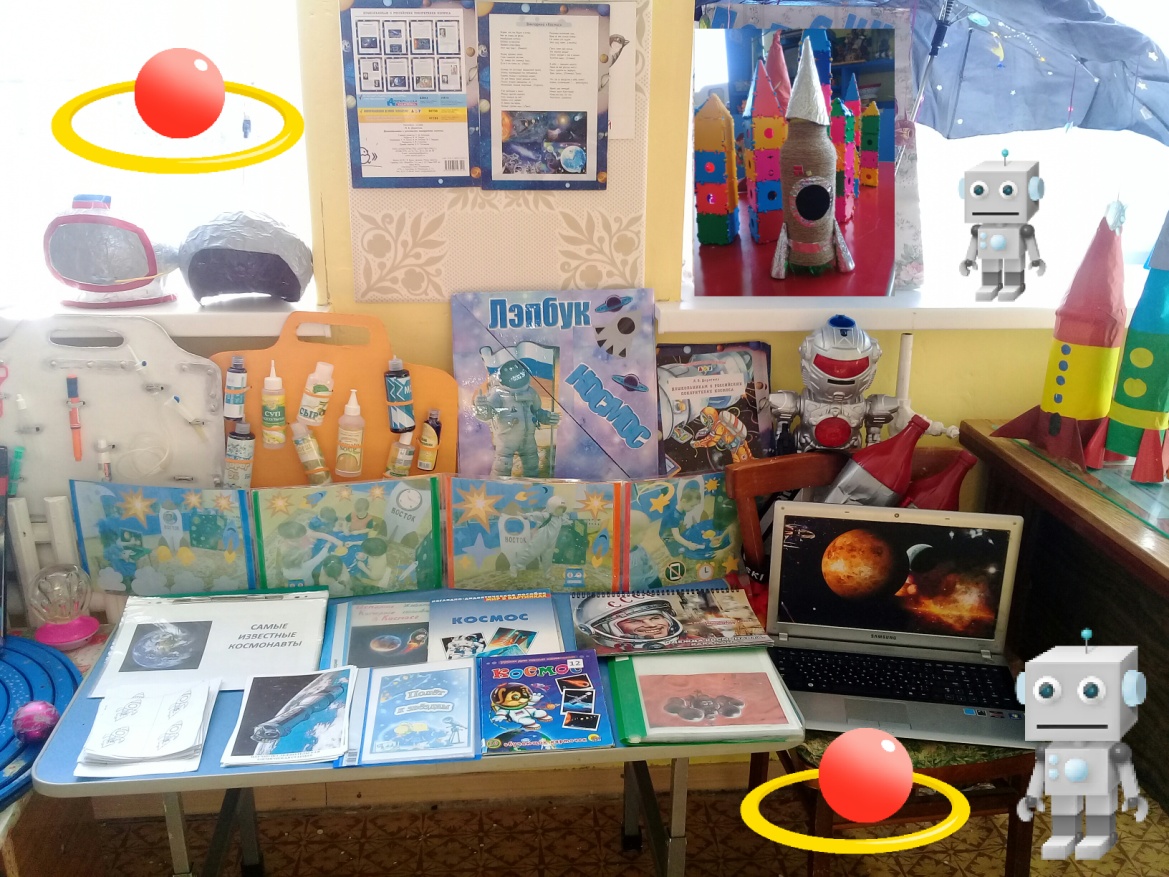 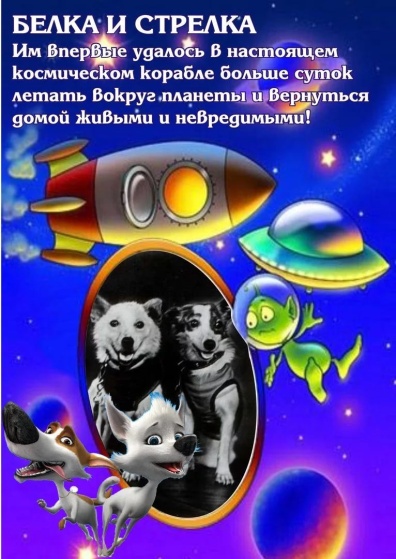 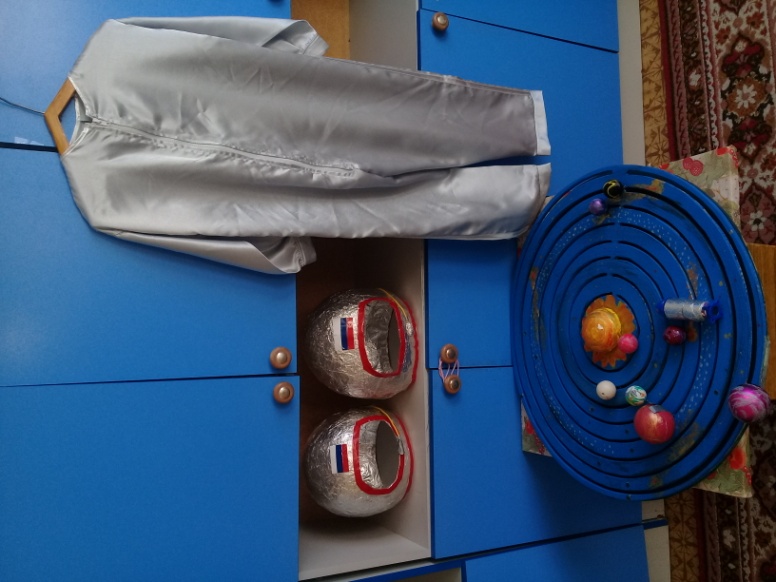 Речевое развитие
Беседы: «Первый космонавт», «Планеты Солнечной системы», «Животные, которые побывали в космосе», «Одежда космонавта», «Пища для космонавта, какая она?». 
Ситуативный разговор: «Космос, звезды, вселенная». 
Решение проблемной ситуации: «Где живут инопланетяне?»
Отгадывание загадок по теме проекта.
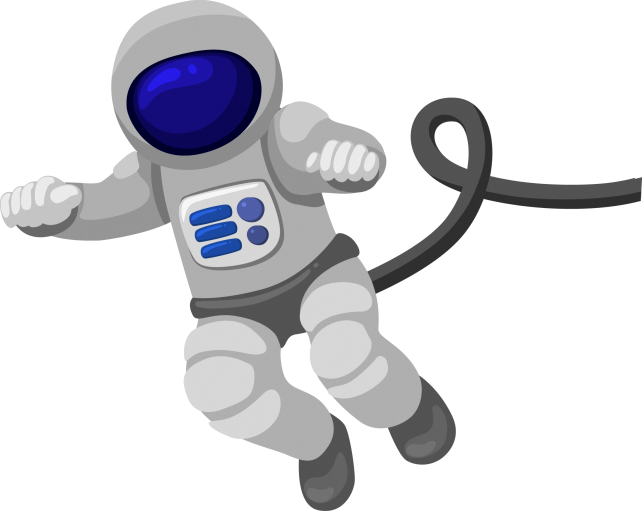 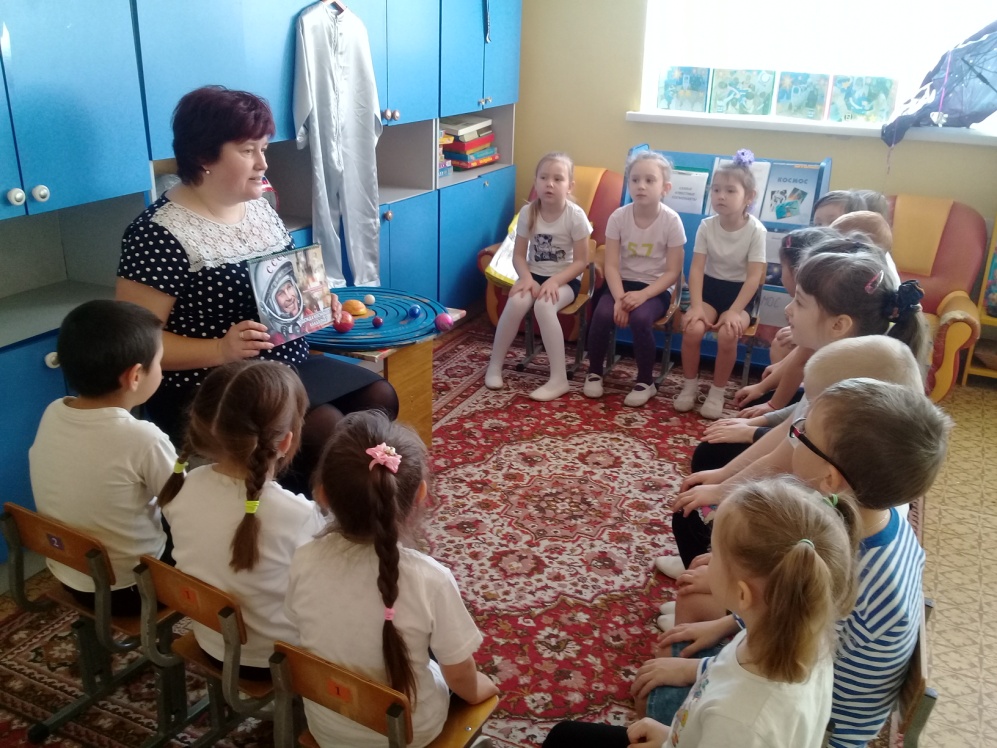 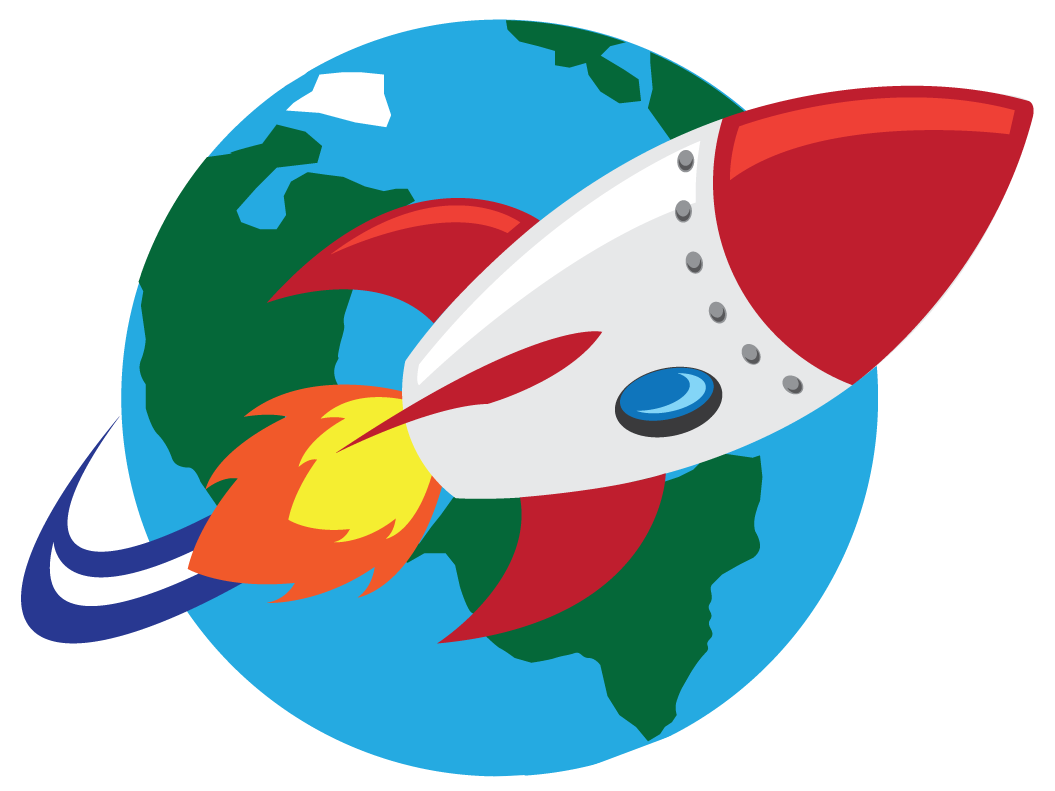 Речевое развитие
Чтение произведений о космосе: Всемирная детская энциклопедия «Космос» Л.Бурмистрова, Н.Носов «Незнайка на Луне», И.Холи «Я тоже к звездам полечу», К.А.Порцевский «Моя первая книга о Космосе», Л.Талимонова «Сказки о созвездиях», Е.П.Левитан «Звёздные сказки».
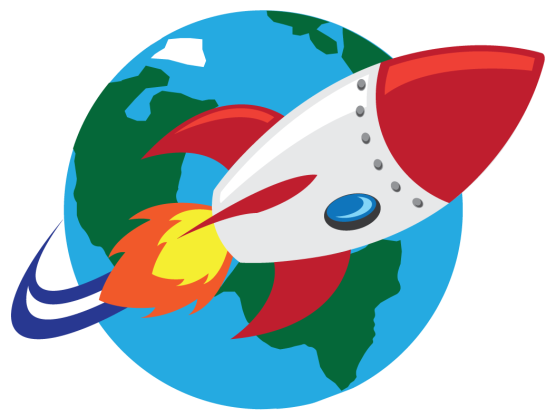 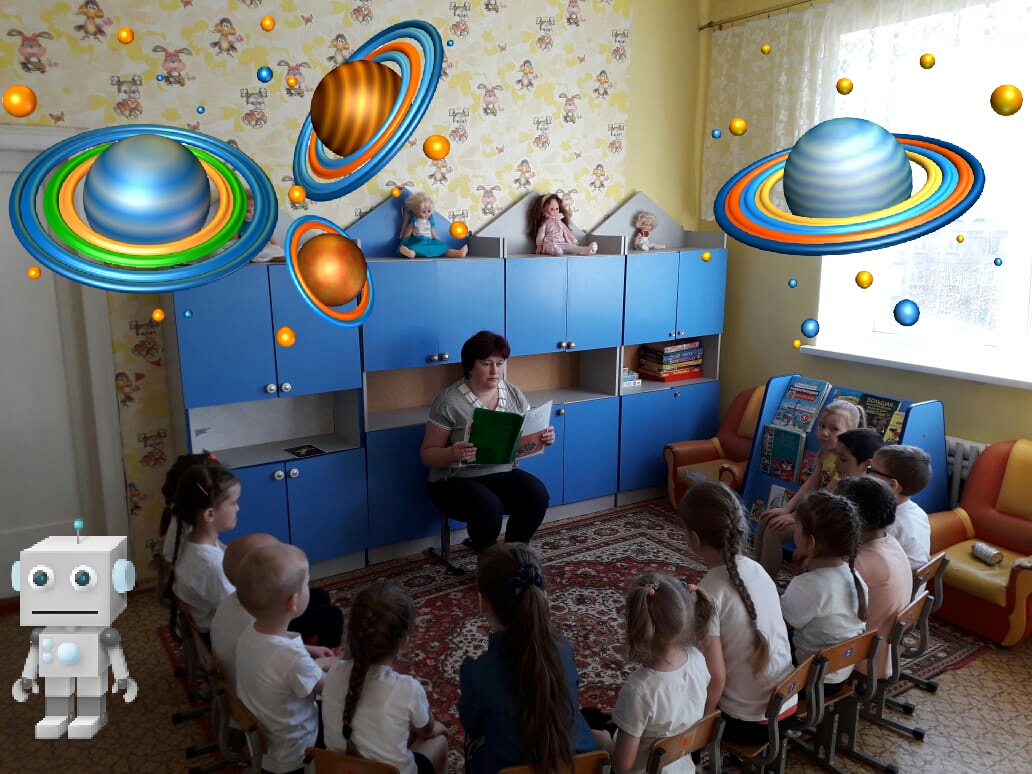 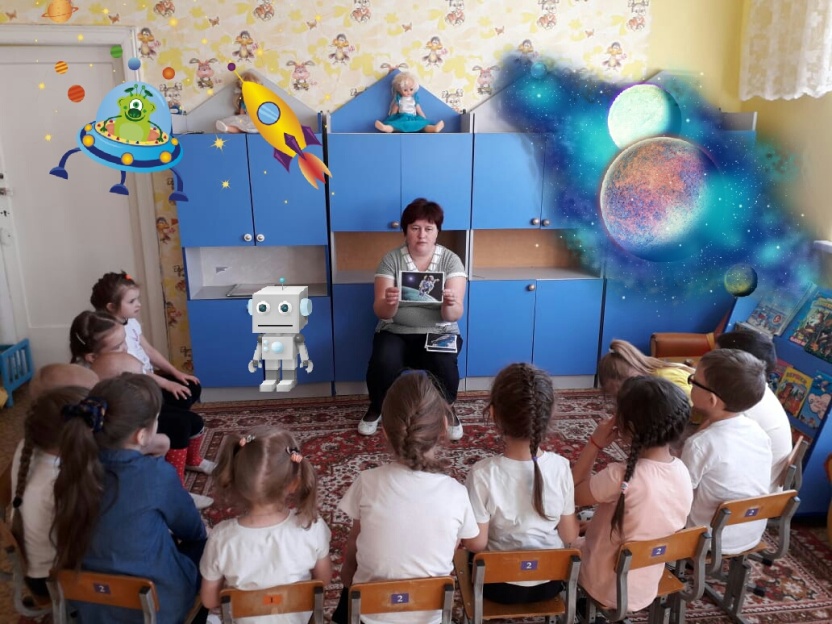 Познавательное развитиепознавательно – исследовательская деятельность
Экспериментирование: 
«Если очень захотеть, можно в космос полететь!»
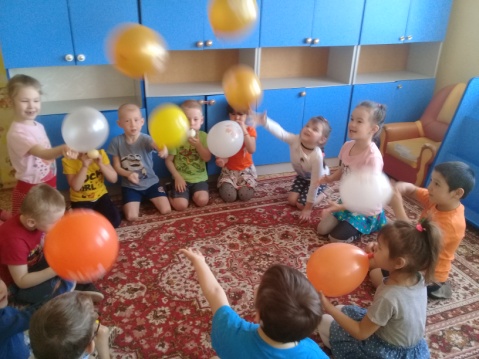 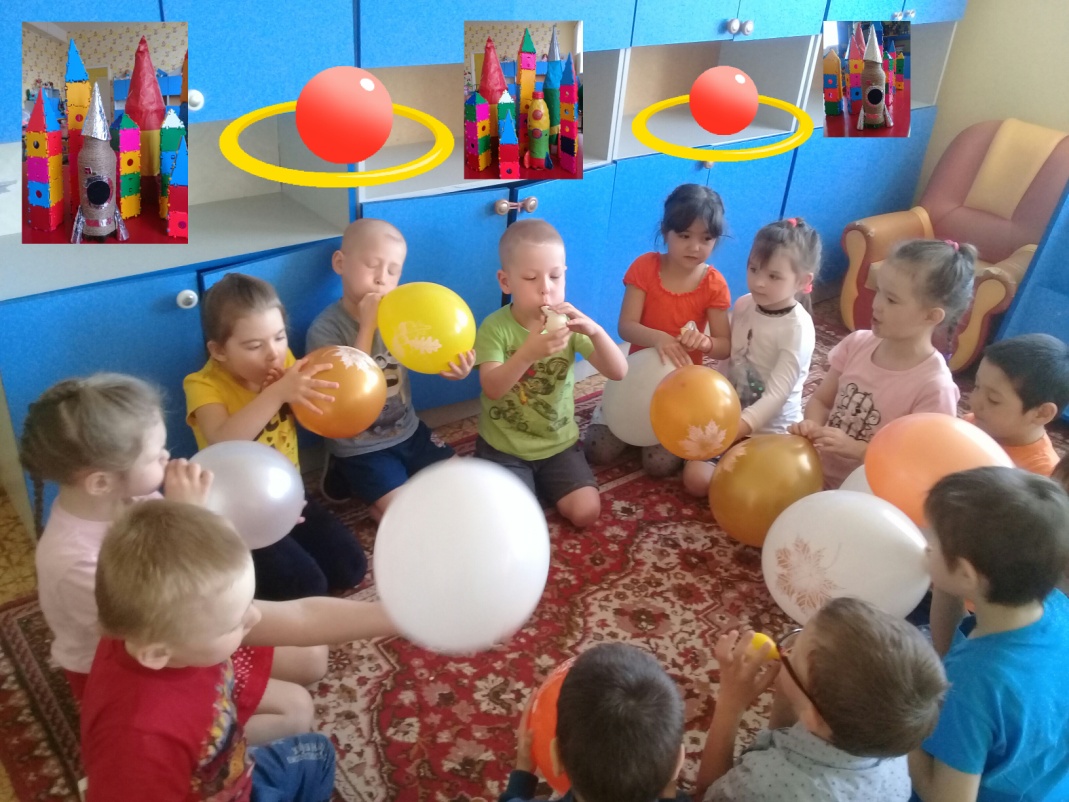 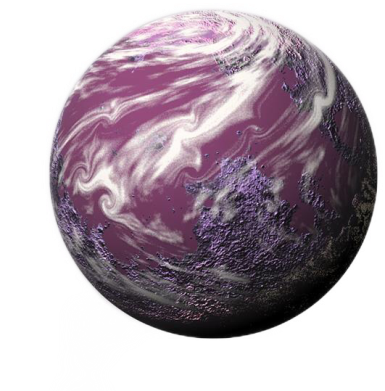 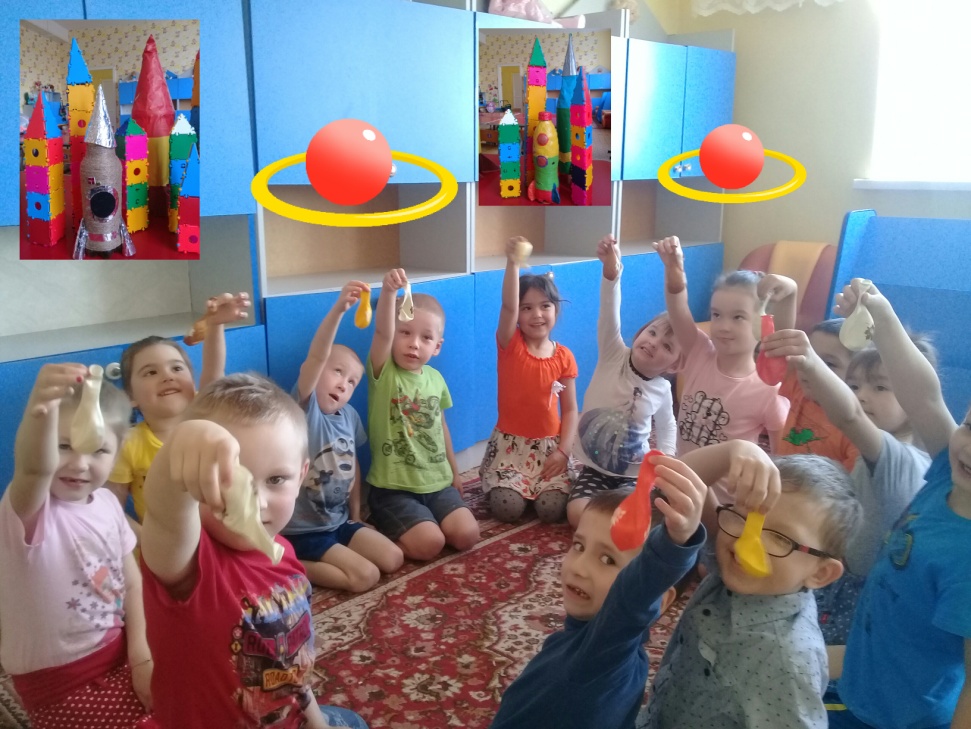 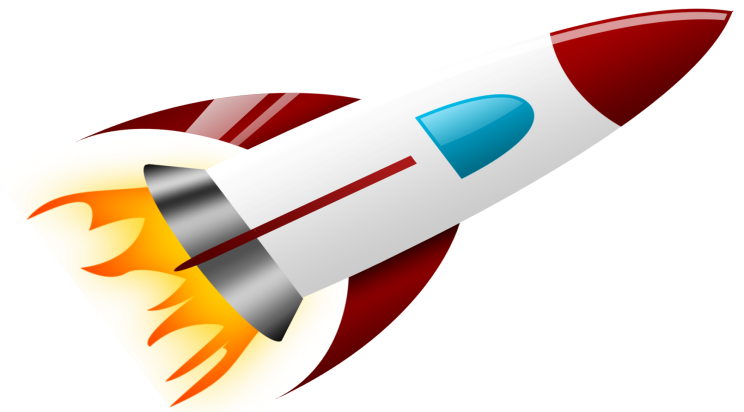 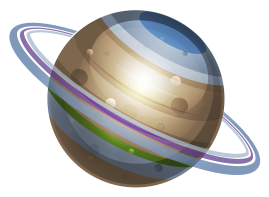 Игры с ЛЭПБУКОМ
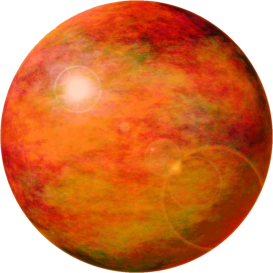 «Ждёт меня давно ракета, мы командою взлетим…»
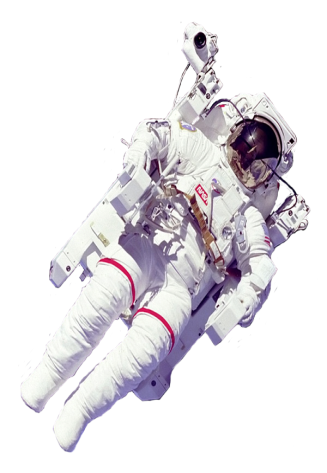 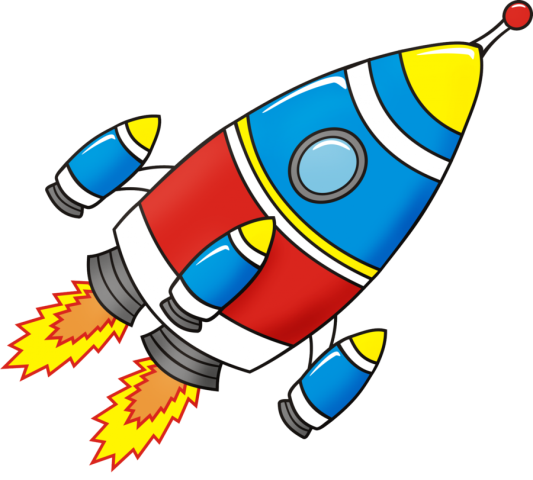 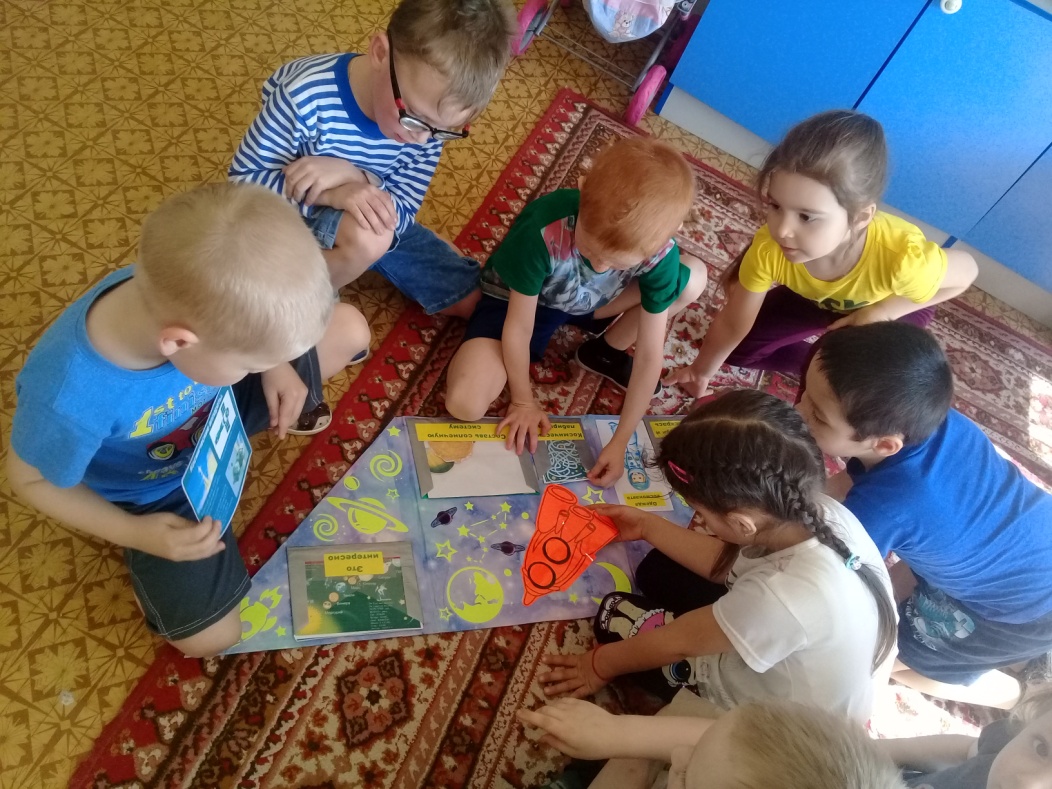 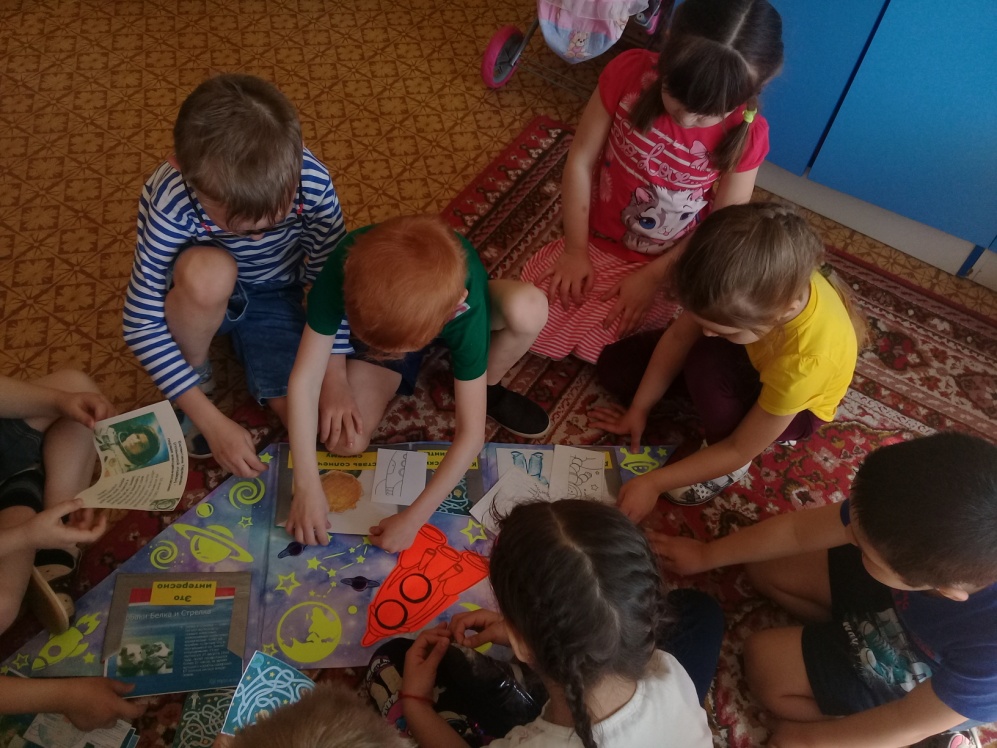 Мчится в небе голубомВертолет с одним винтом,А еще быстрей полет совершает самолет,А еще быстрей- вот этаМежпланетная ракета!
Просмотр альбомов:«Кто бывал в космосе?», «Космонавты - герои», «Планеты солнечной системы», «Одежда космонавта», «Космические исследователи», «Космос, звезды, вселенная».
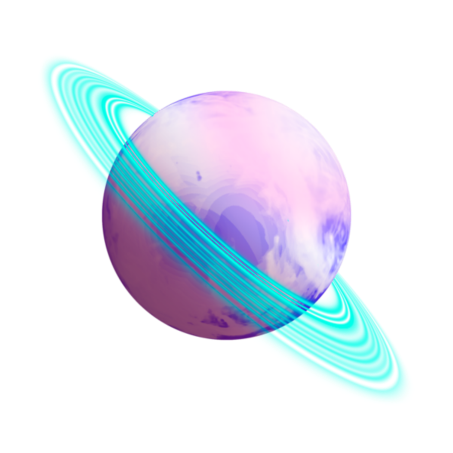 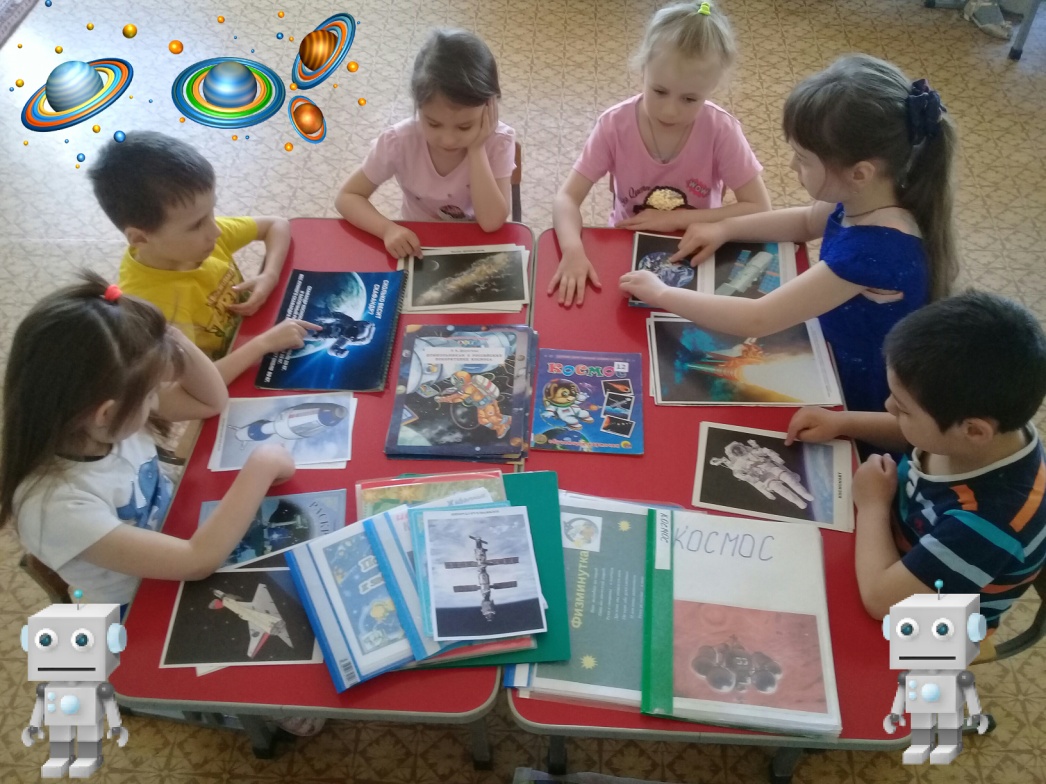 В центре солнечной системыРаскаленный чудо-шар.Это солнце, знаем все мы,От него исходит жар.
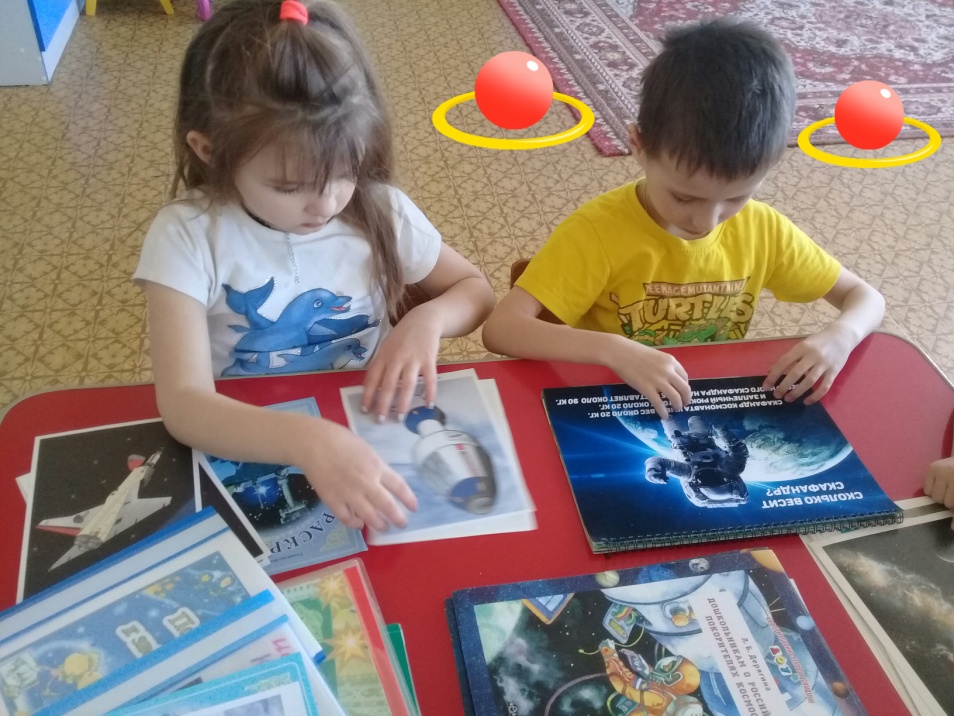 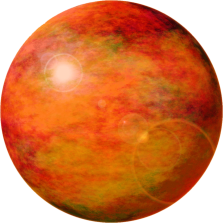 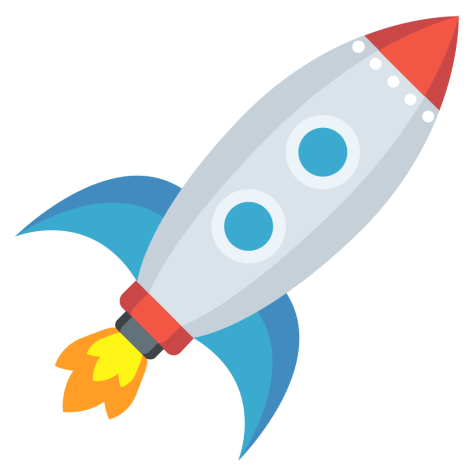 А вокруг него, вращаясь,Девять движутся планет.Им дорогу освещаетСолнца огненного свет.
Дидактическая игра «Уроки звездочёта»
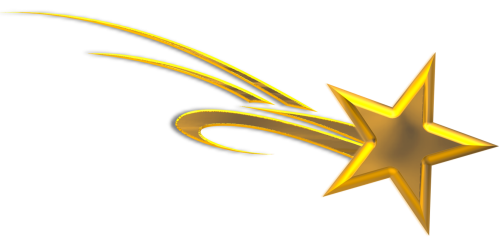 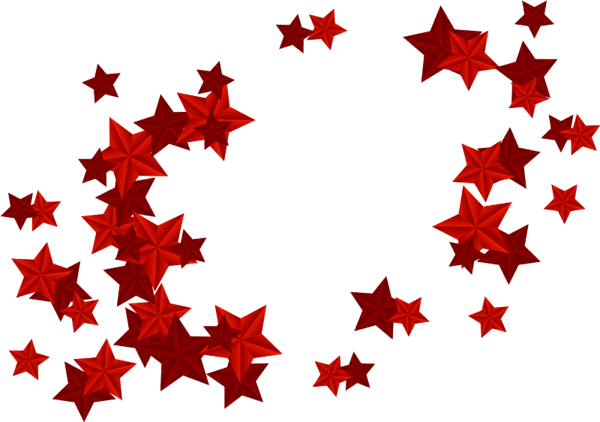 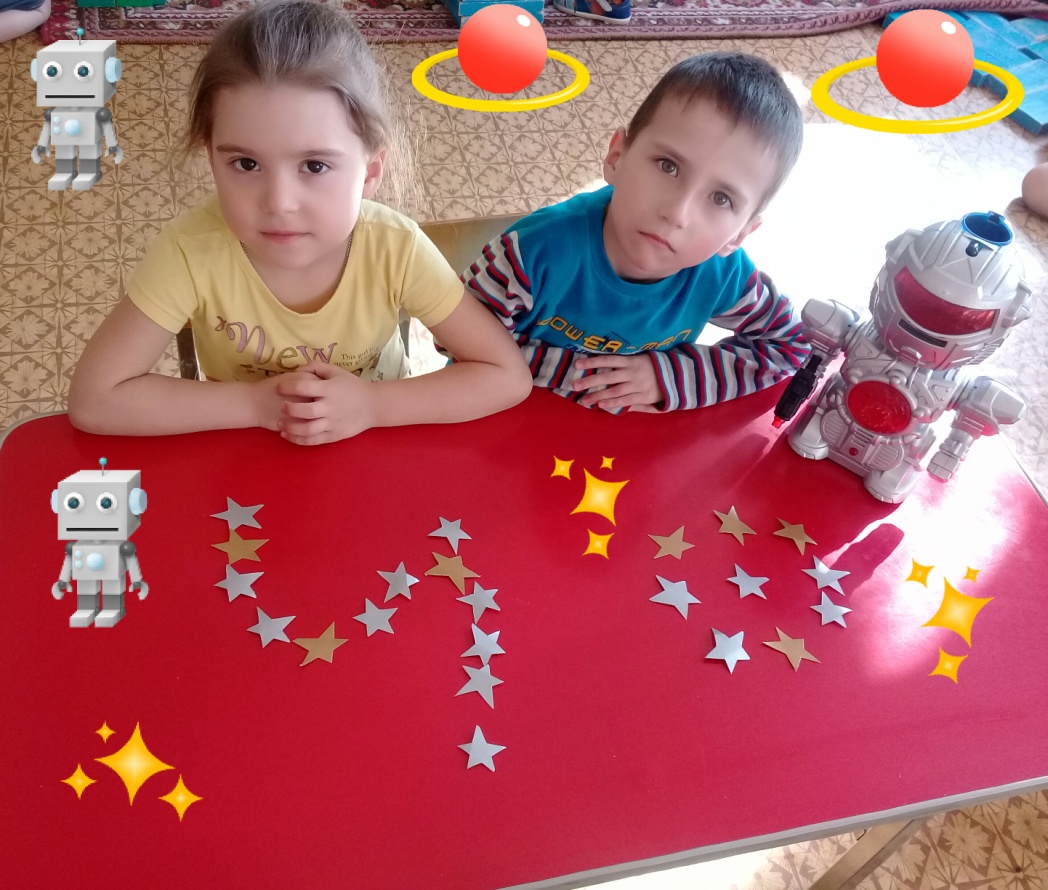 Глянешь в небо из окошкаТёмной звёздной ночкой:Мать-медведица большаяТопает с сыночком...
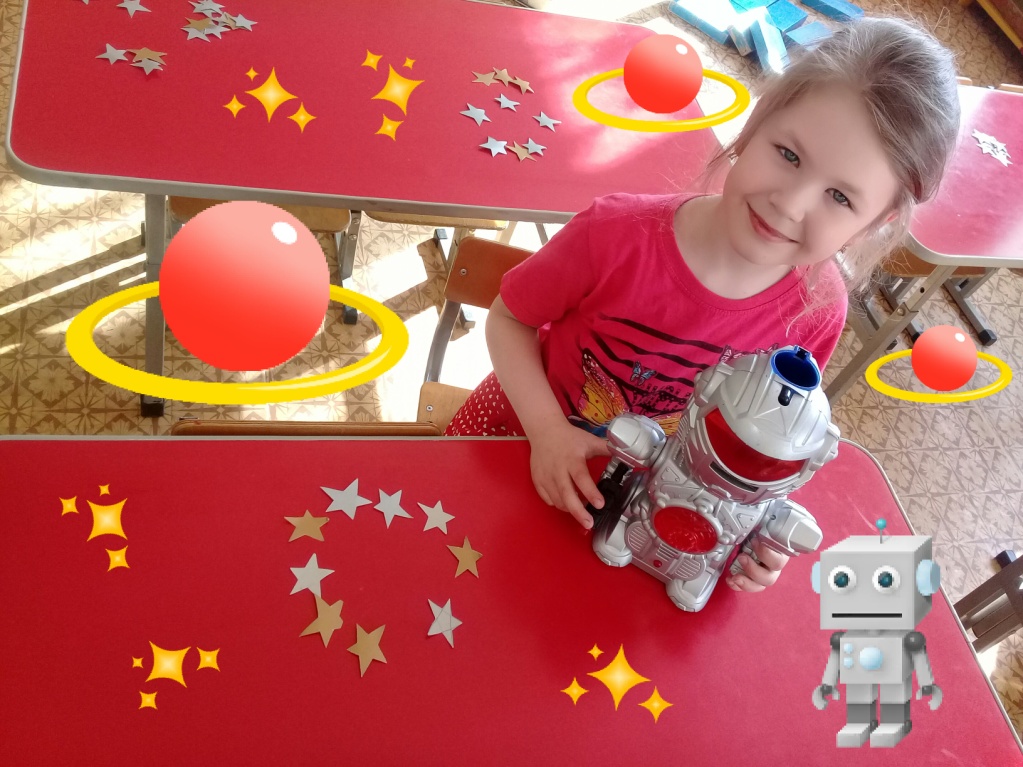 Умка — резвый медвежонок,Шалостям не чуждый.Но на небе свой порядок:Нарушать не нужно!
Физическое  развитиеигровая деятельность
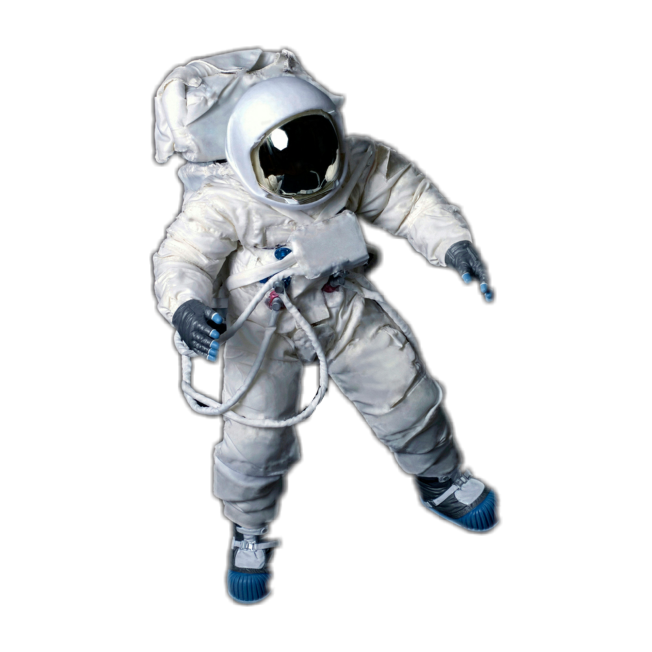 Подвижная игра: «Ждут нас быстрые ракеты»
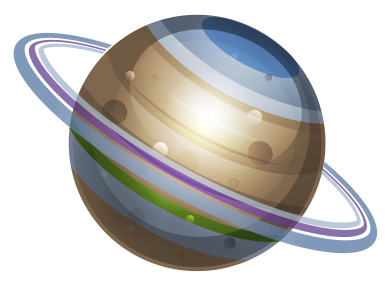 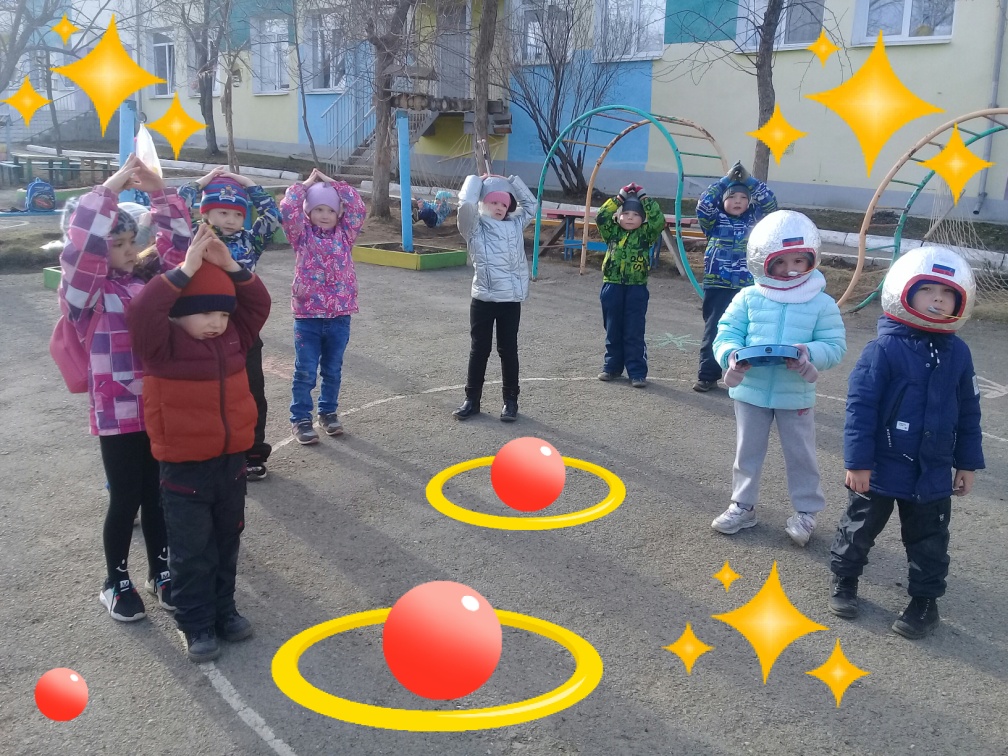 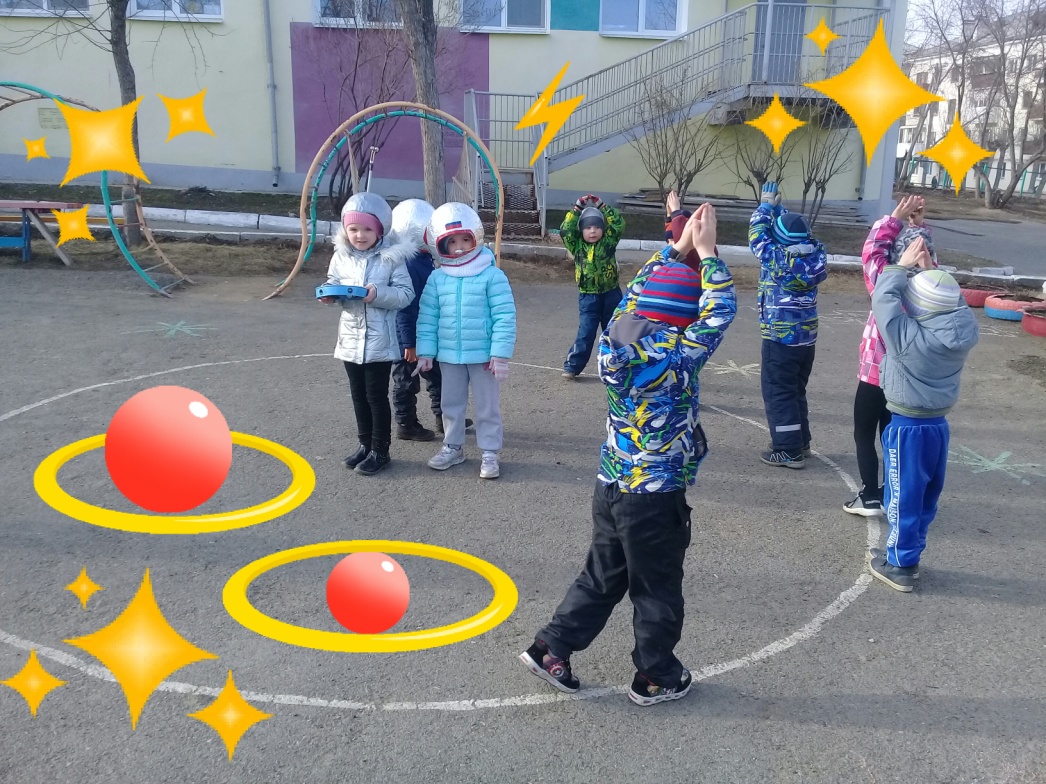 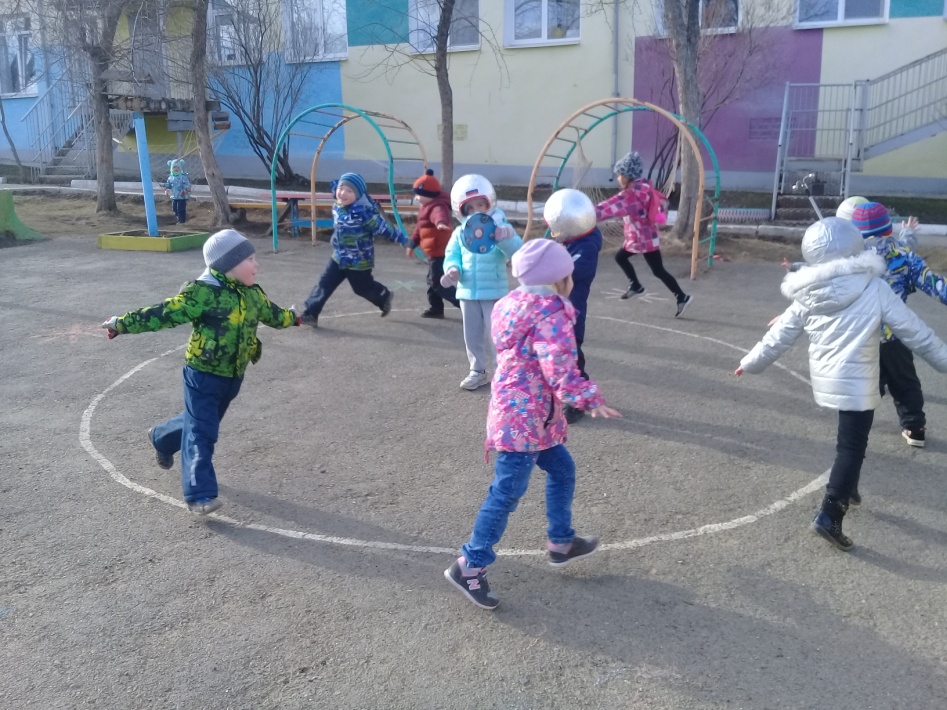 Художественно – эстетическое развитиепродуктивная деятельность
Аппликация с элементами рисования: «Космическая синева, вселенская свобода!»
Гулять сегодня некогда,Мы заняты другим:Бумажные ракетыМы дружно мастерим.
Мы ярко их раскрасили,Пускай теперь летят!В отважных космонавтовИграет детский сад.
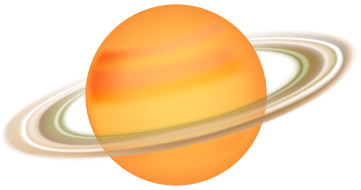 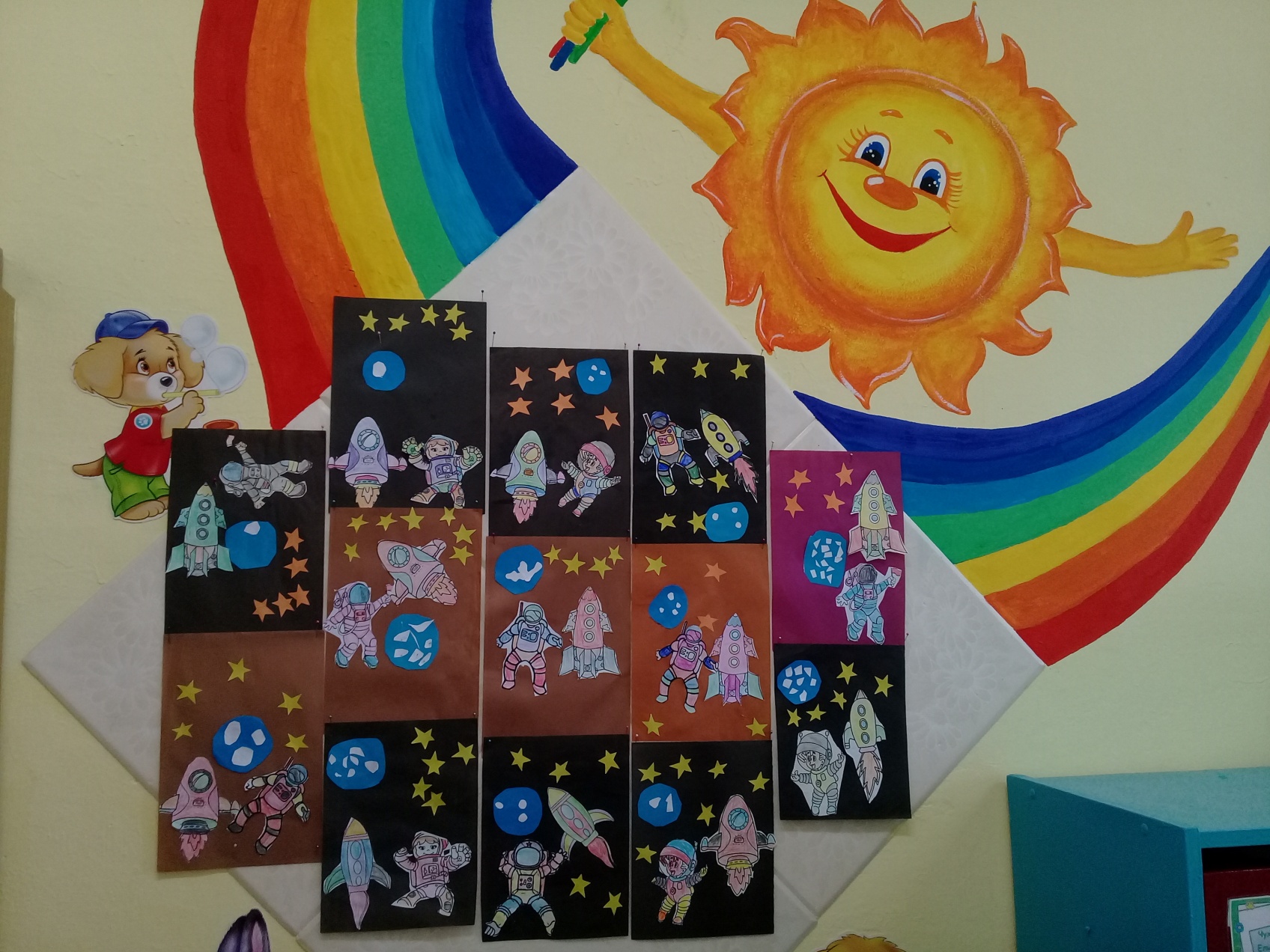 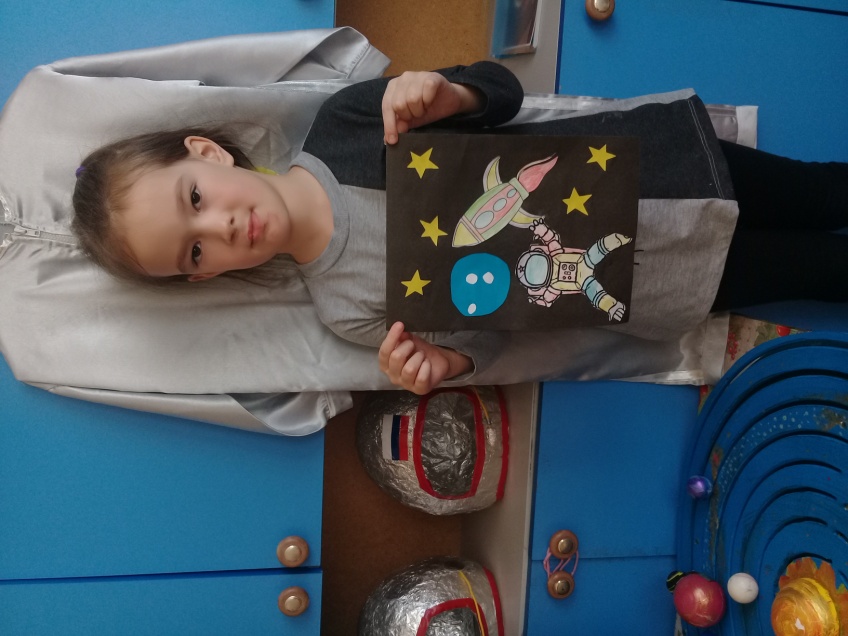 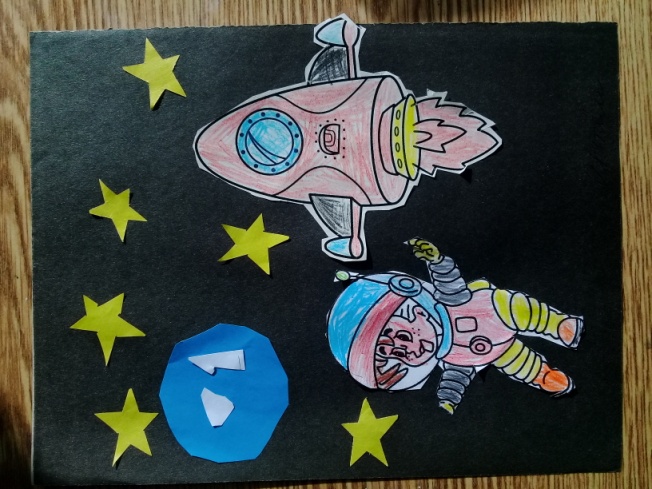 Елизавета
Артем
Конструктивная деятельность
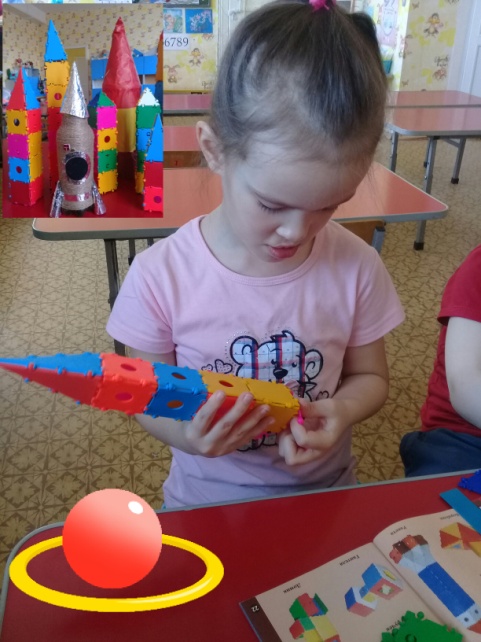 Конструирование из ТИКО конструктора 
«Космонавтом стать хочу, 
я на ракете полечу!»
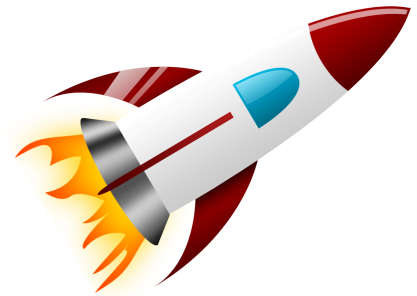 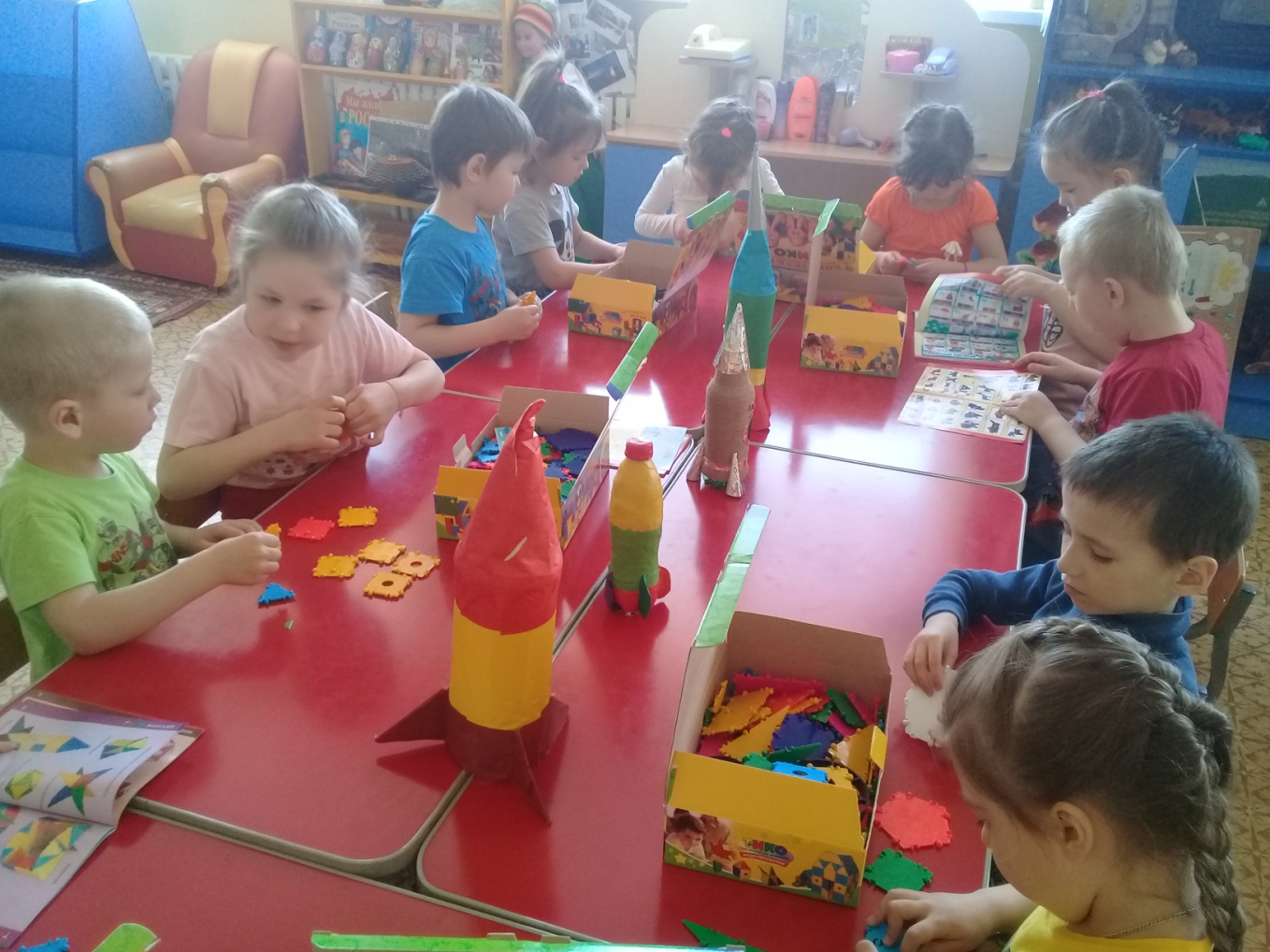 Елизавета
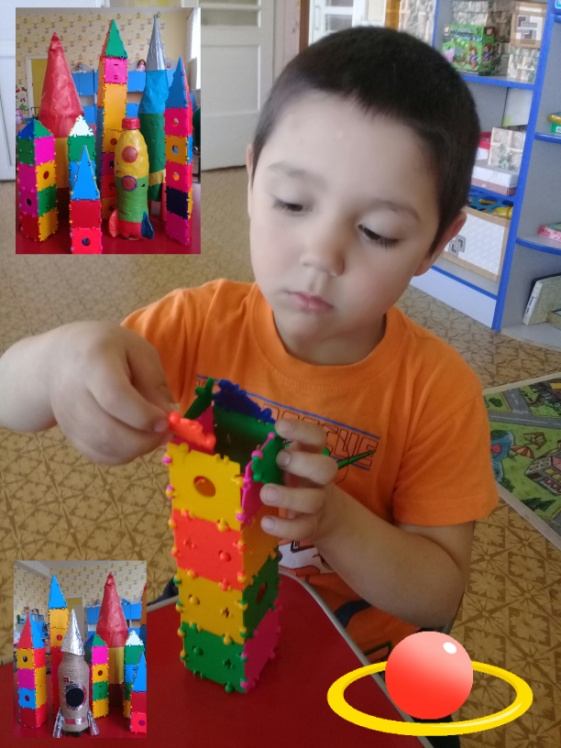 Искандар
Выставка детских работ: «Огромный космодром на Марсе, висит в космическом пространстве…»
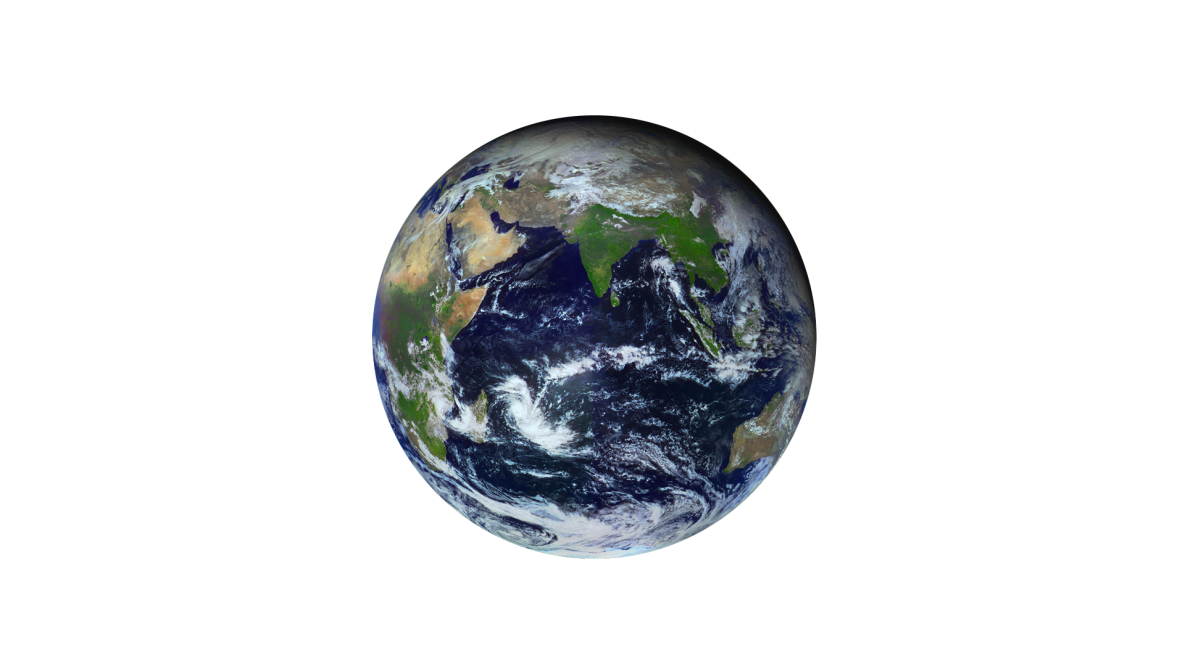 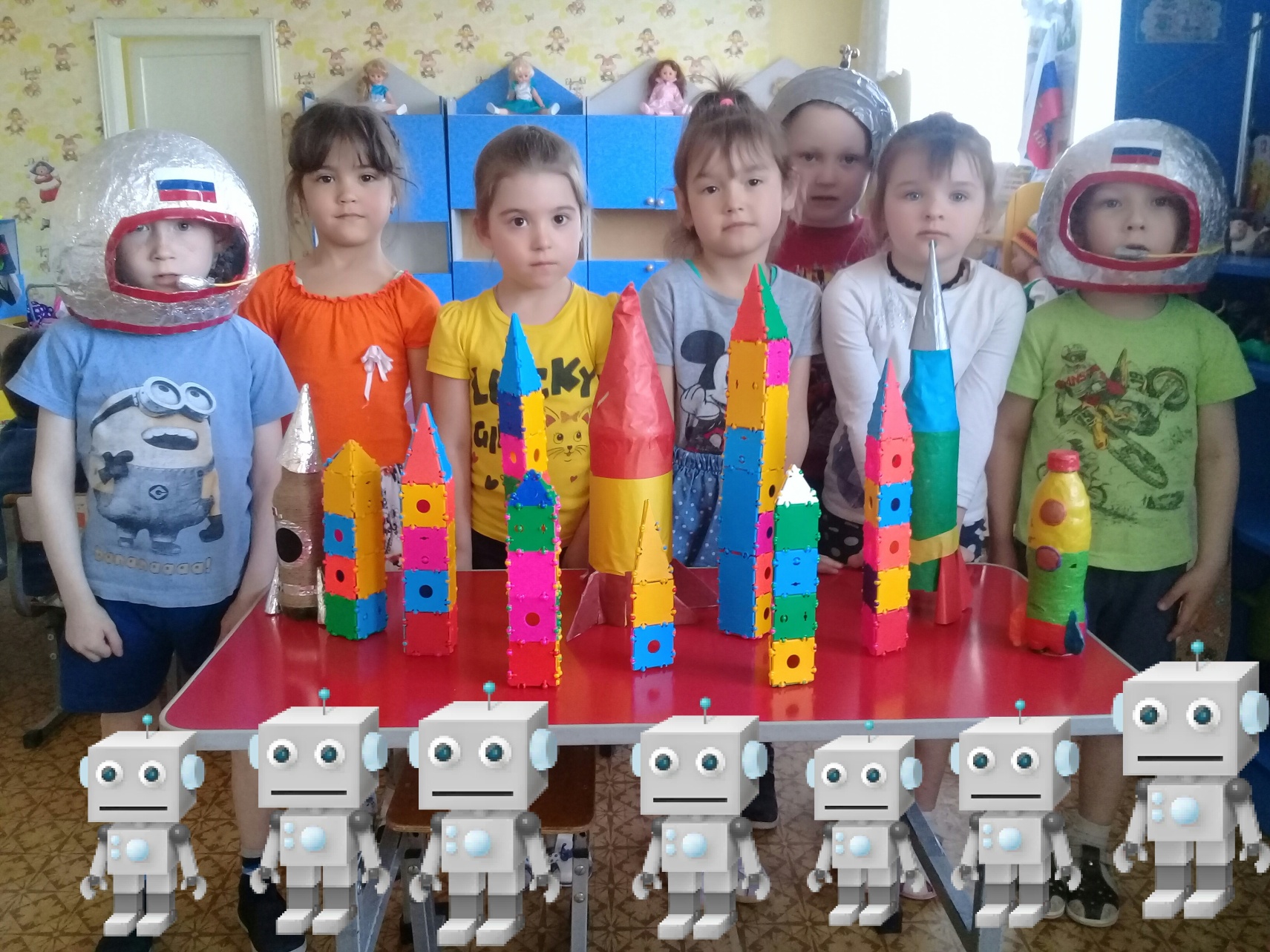 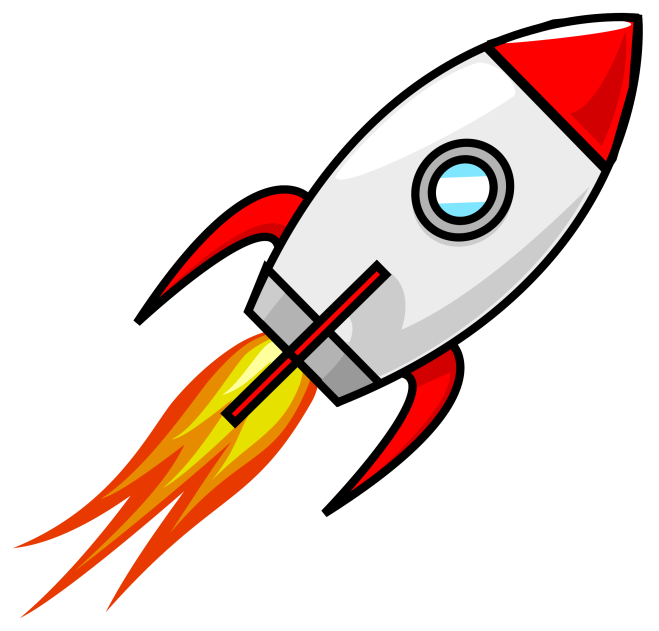 Рисование мелками «В космосе так здорово, звёзды и планетыВ чёрной невесомости медленно плывут…»»
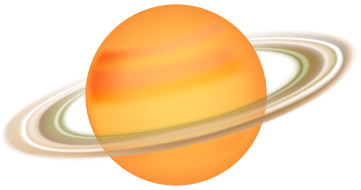 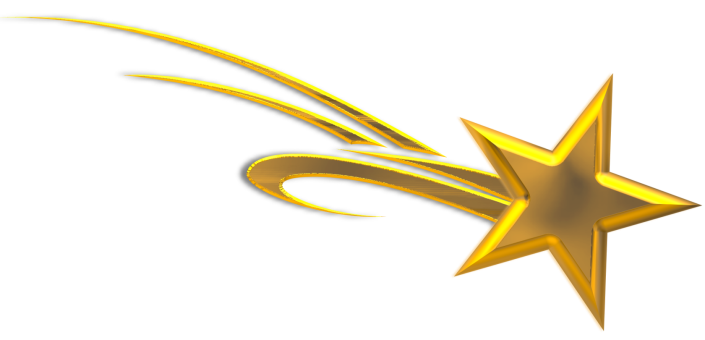 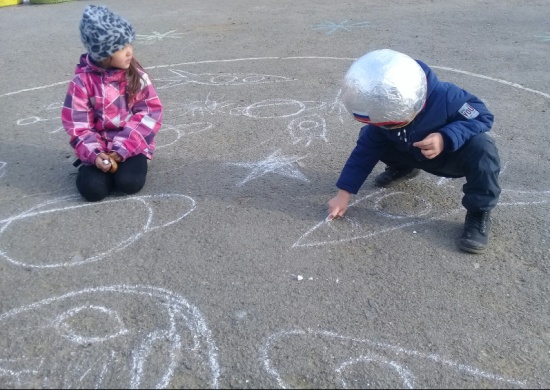 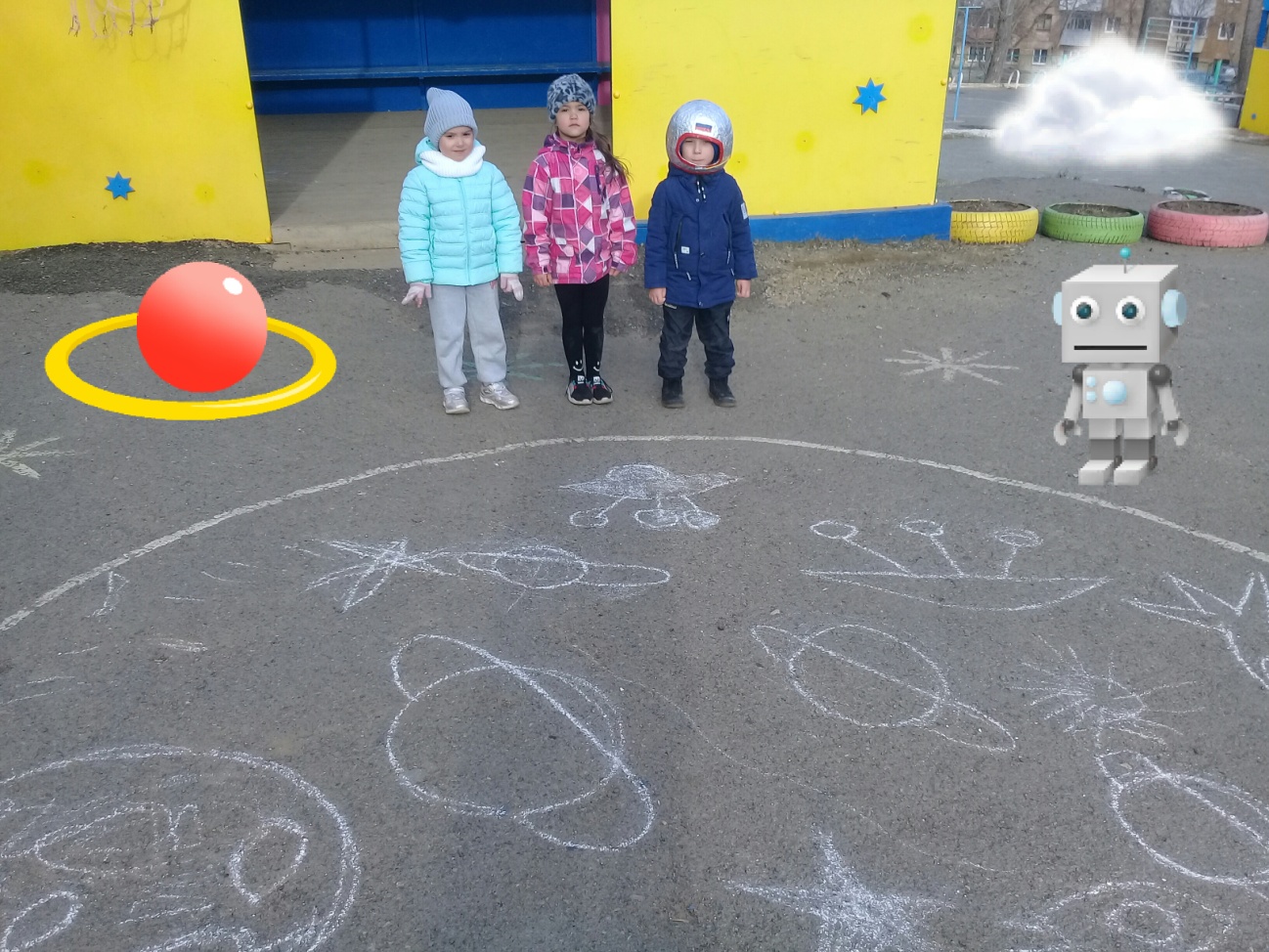 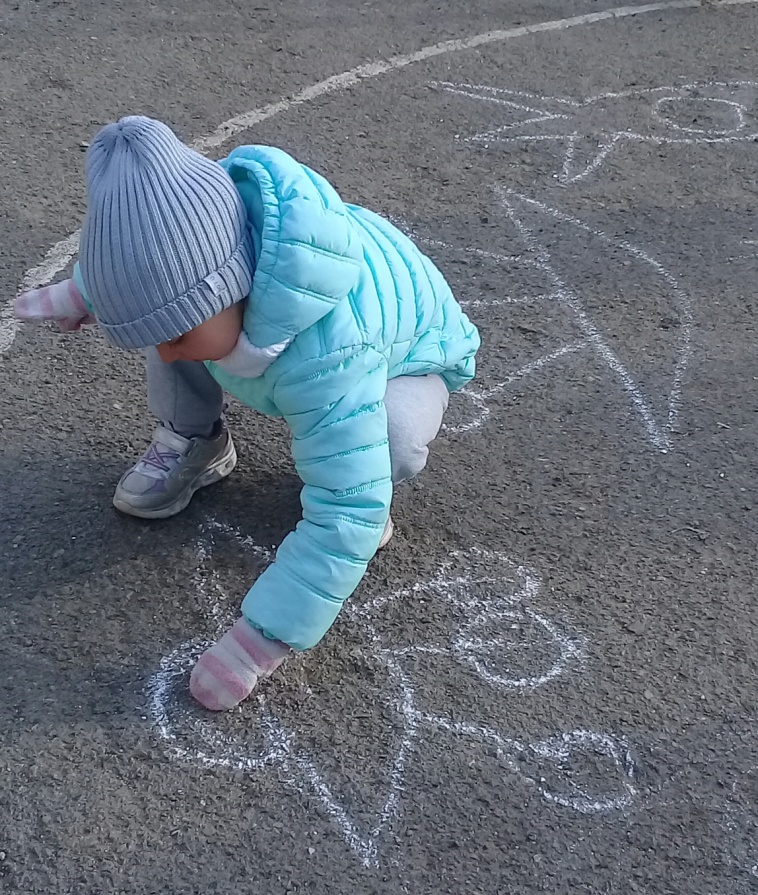 Социально – коммуникативное развитиеПриглашение детей младшей группы на выставку«Космическое путешествие»
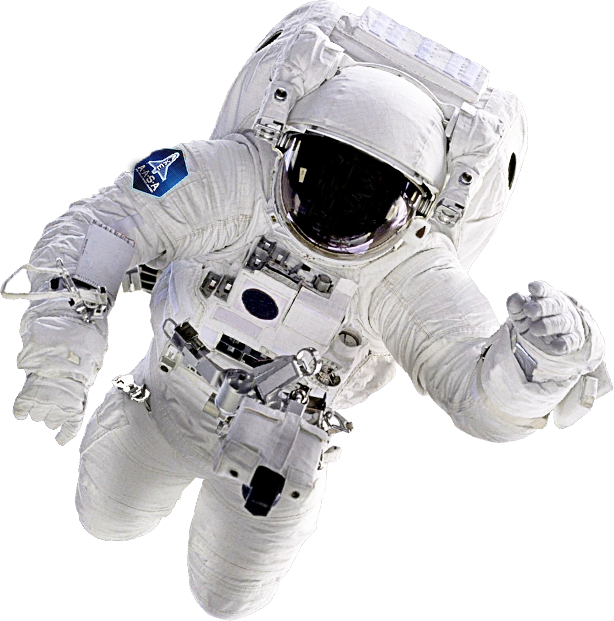 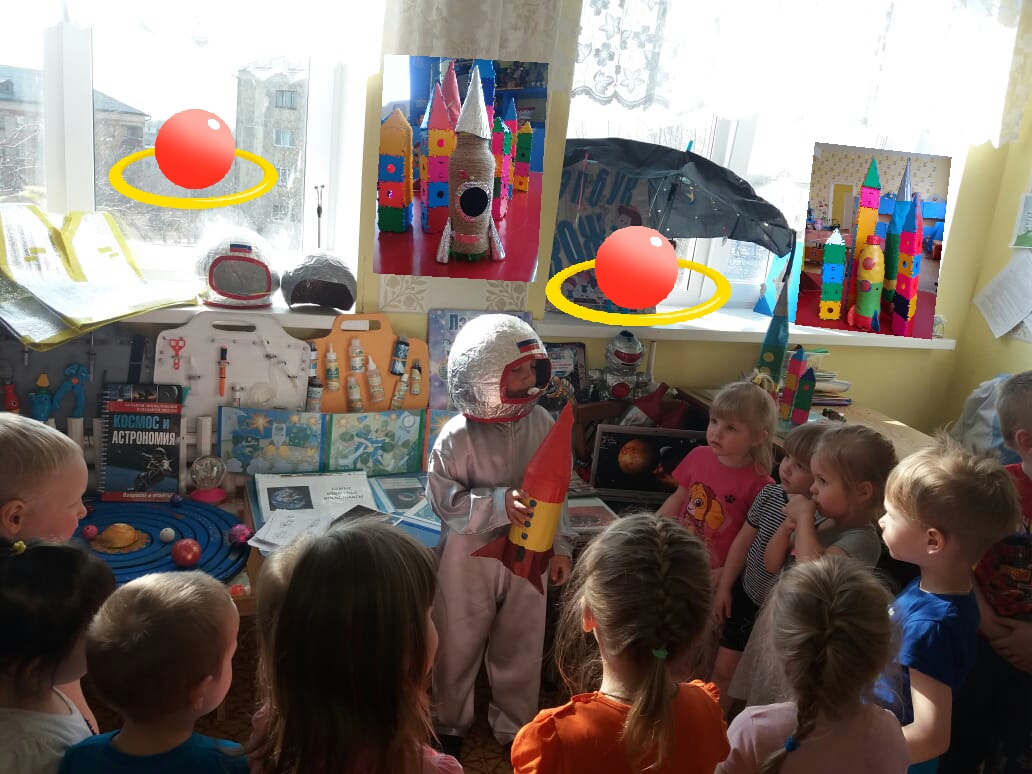 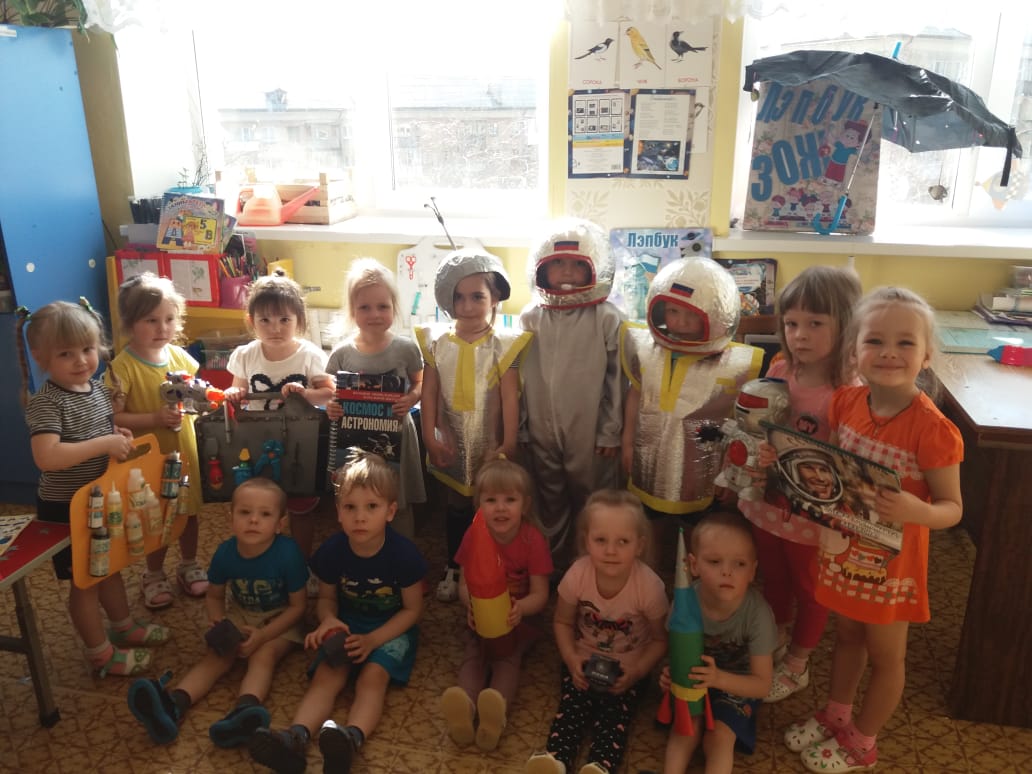 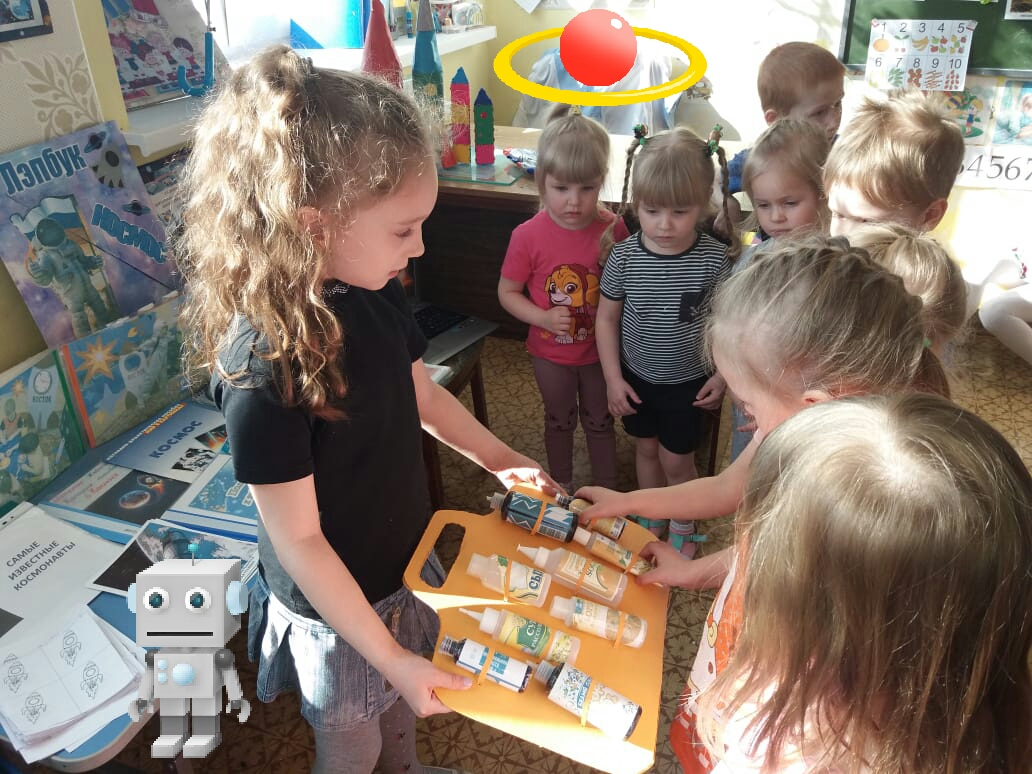 Неожиданный гость – космонавт,
 который прилетел на ракете
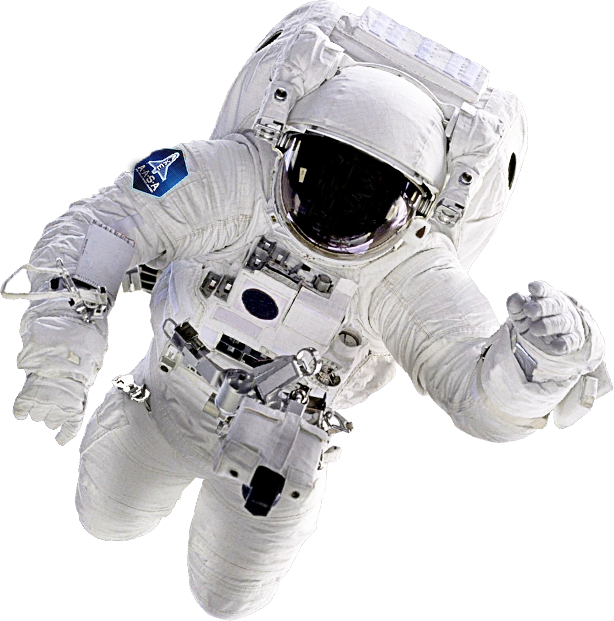 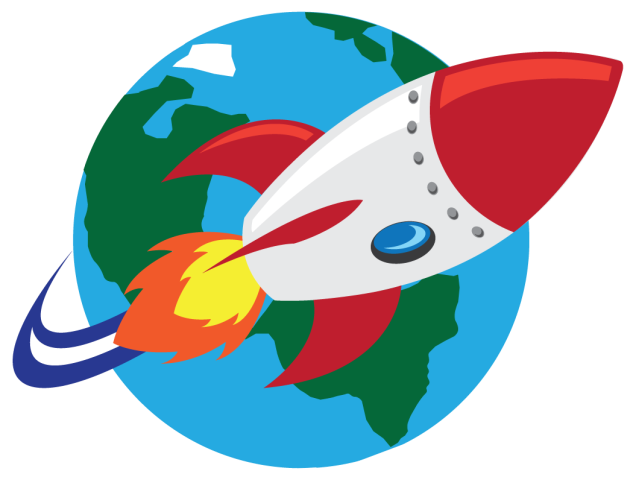 Рассказ Зарины: «Пища для космонавтов»
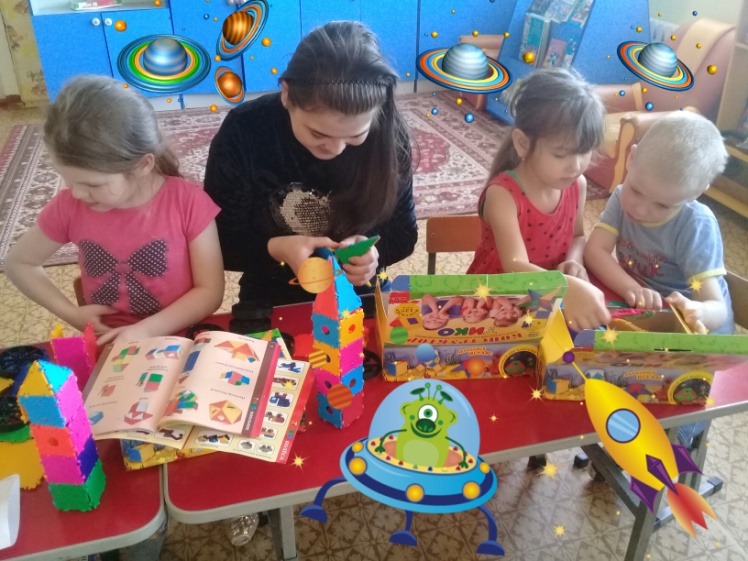 Взаимодействие с семьямимастер класс:«Летит в космической дали стальной корабль вокруг земли»
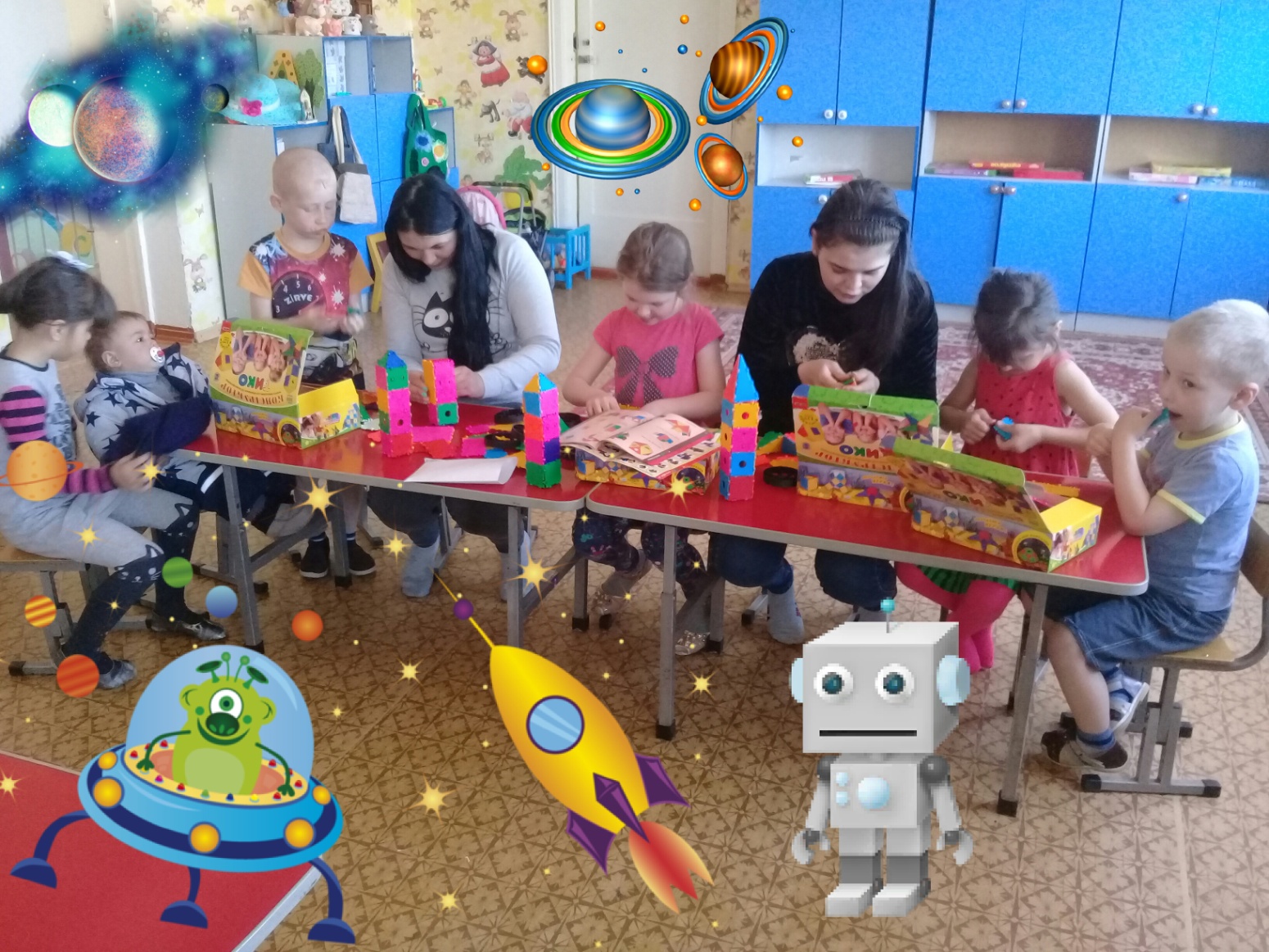 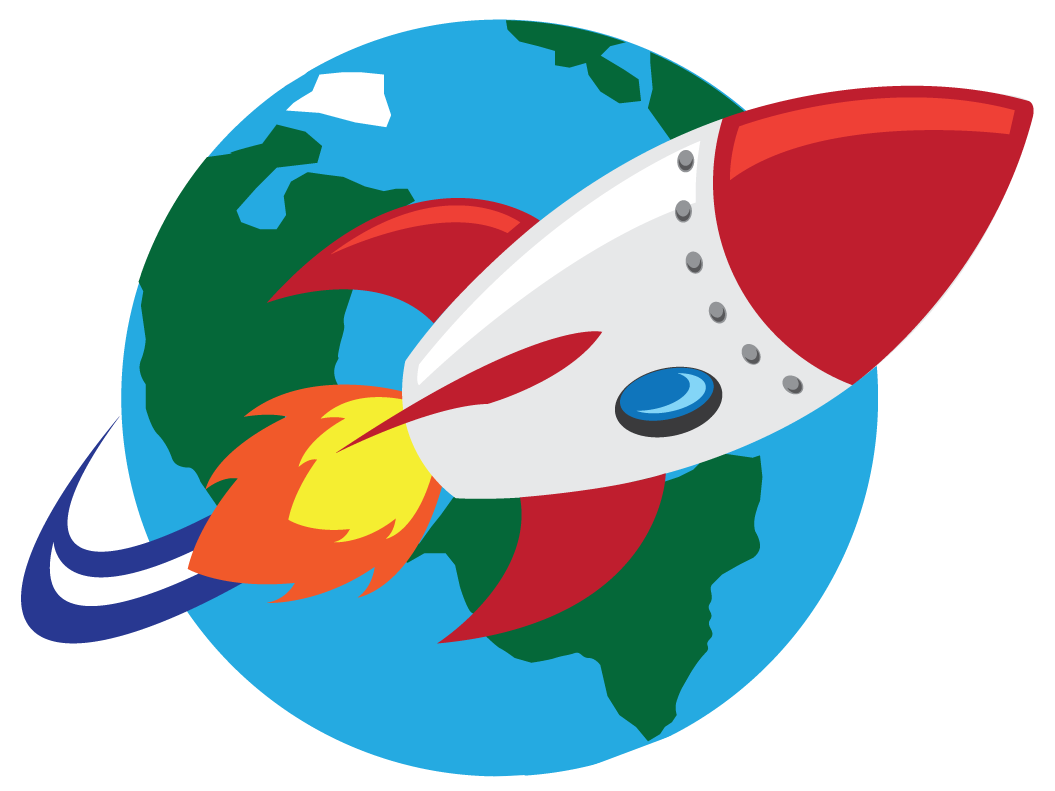 Итог проектасюжетно – ролевая игра:«В детстве многие мечтают в звездный космос полететь!»
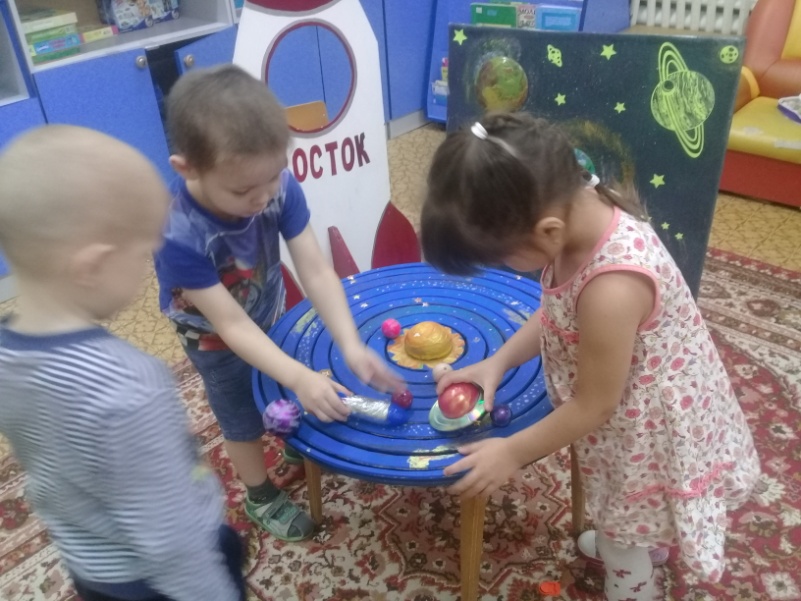 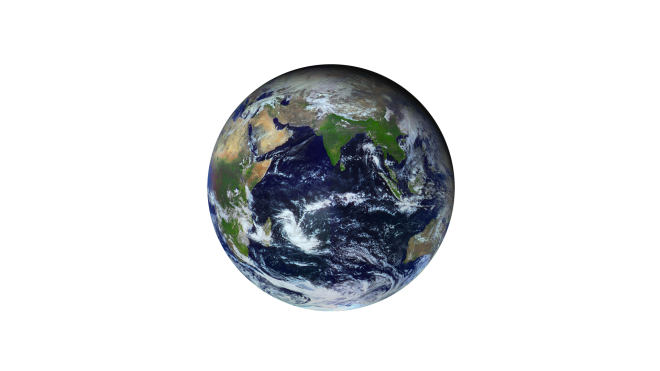 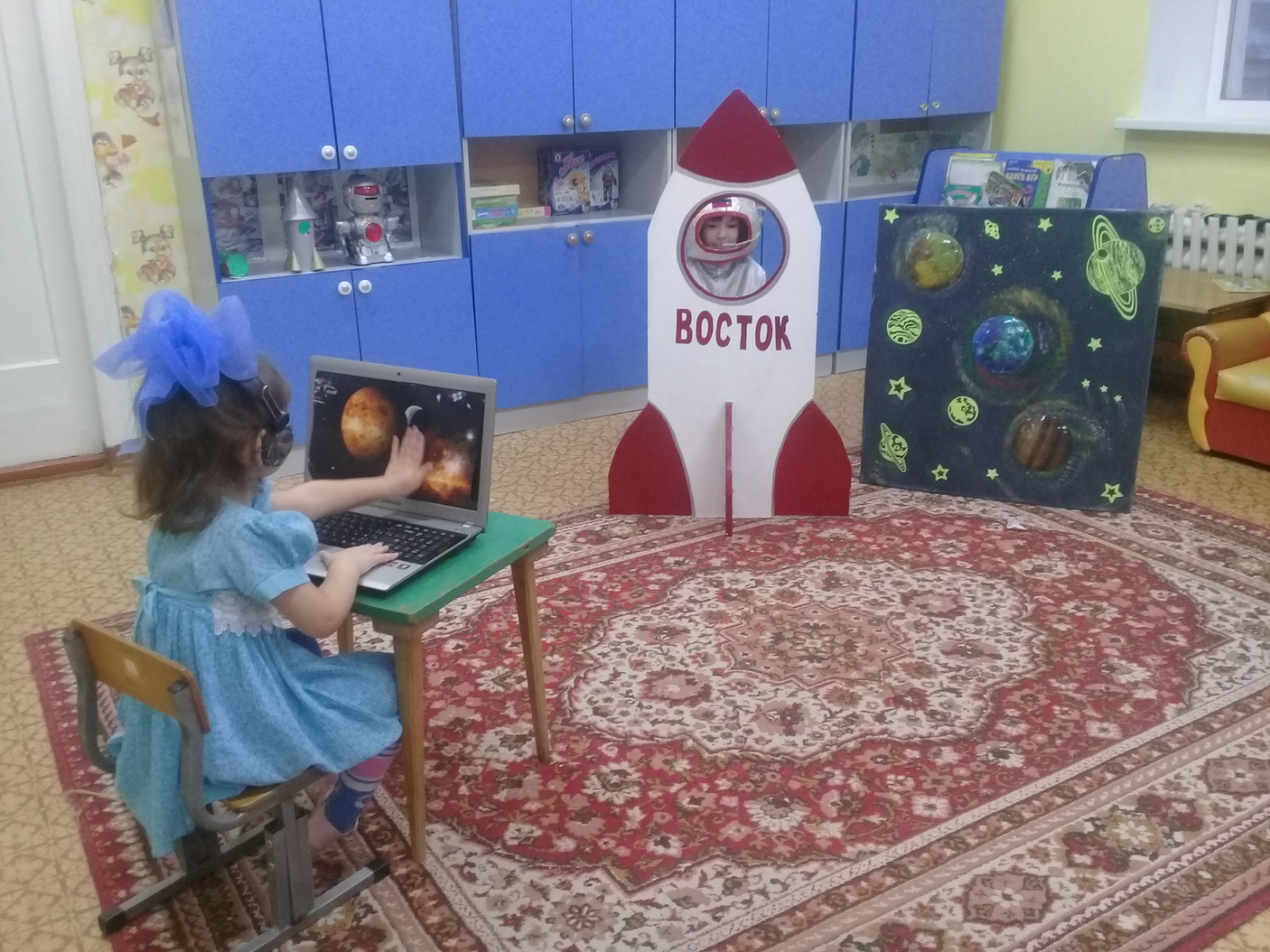 Проектирование полета ракеты «Восток»
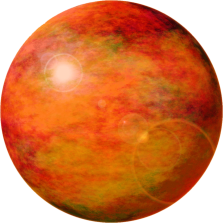 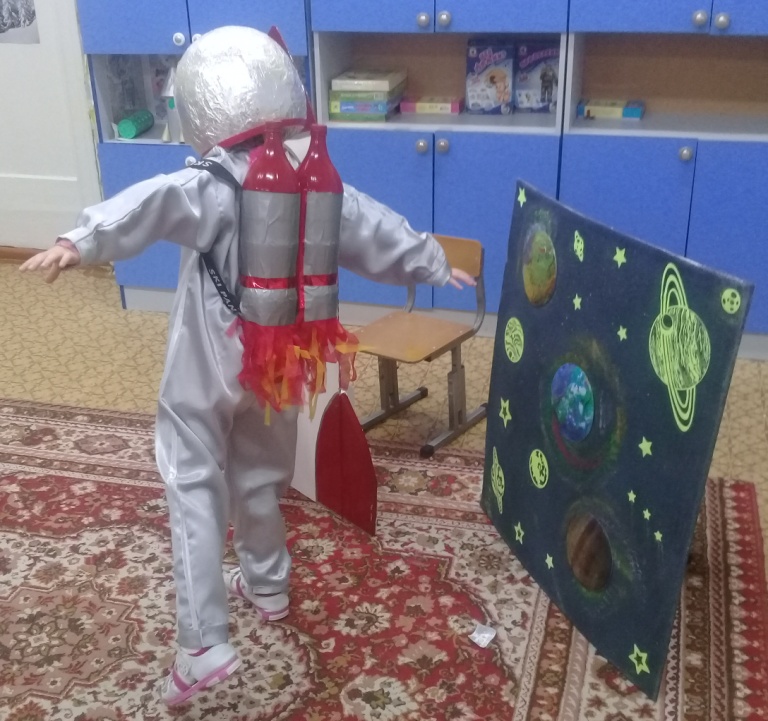 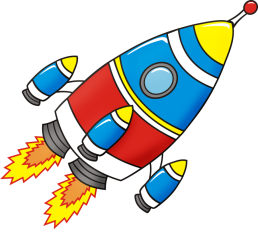 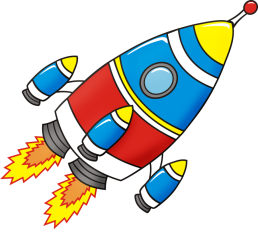 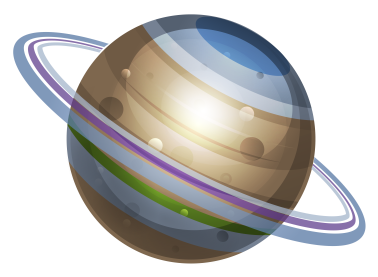 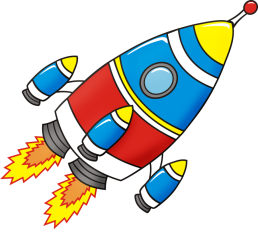 Выход астронавта в открытый космос
Запуск на старт ракеты «Восток» с космонавтом на борту
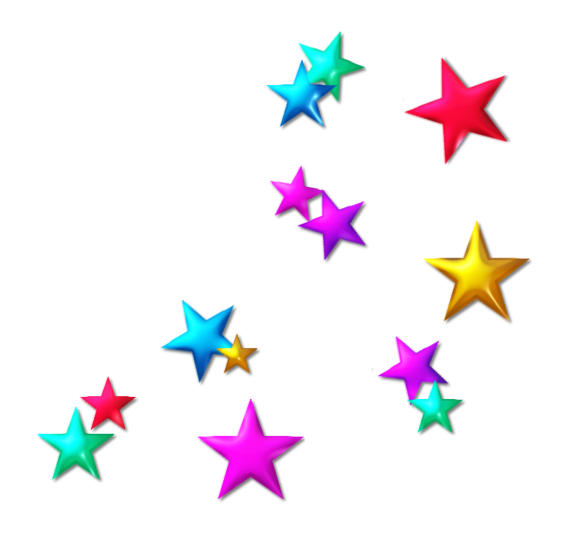 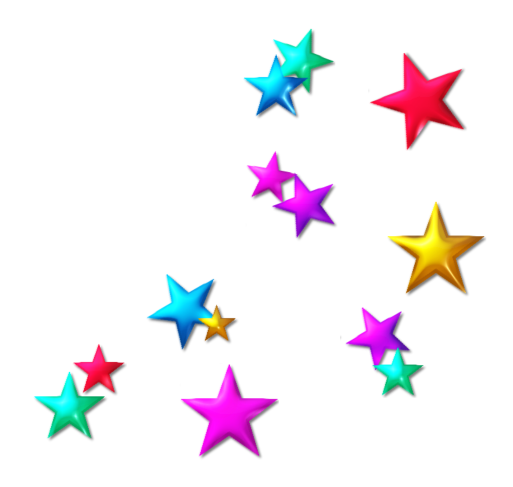 Возвращение
Закончился космический полет,
Корабль спустился в заданном районе,
И вот уж целиной пилот идет,
Чтоб снова землю взять в свои ладони...
И в космосе он думал лишь о ней,
Из-за нее летал в такие дали —
И лишь о ней все двести долгих дней
Писал в своем космическом журнале!
Автор: В. Орлов
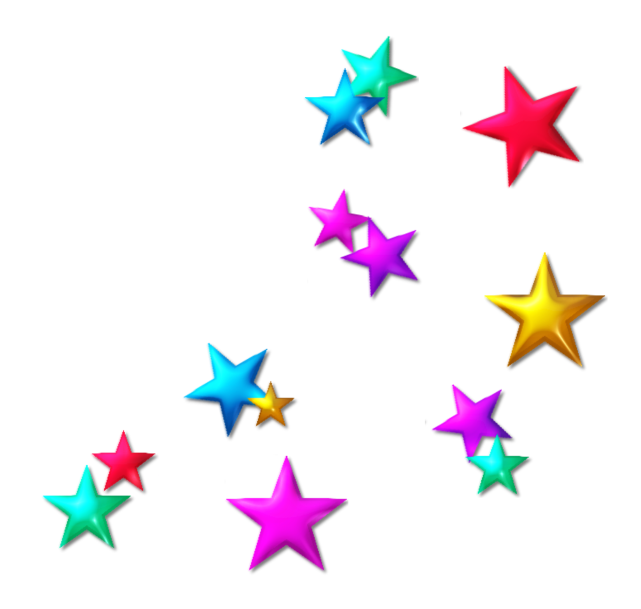 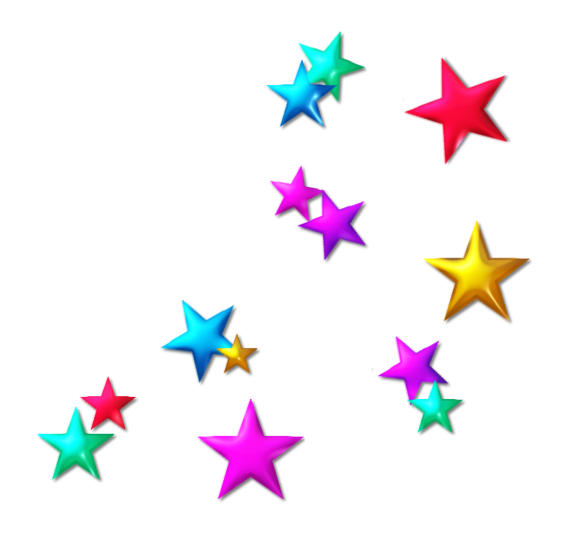